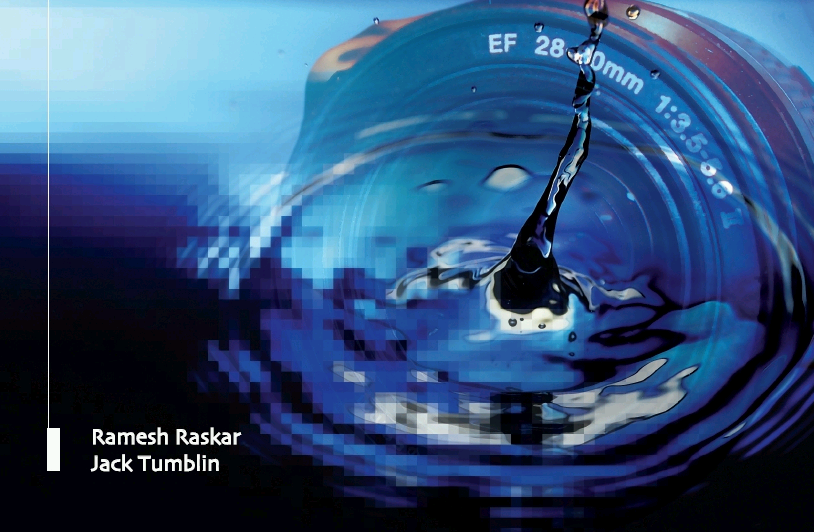 How to Invent via a   
Idea Hexagon
Camera Culture
Ramesh  Raskar
Ramesh Raskar
MIT Media Lab
3  Billion  Cameras
[Speaker Notes: Six ways of coming up with new ideas based on an idea ‘X’.

Ramesh RaskarAssociate Professor
MIT Media Lab

http://raskar.info
http://cameraculture.info


http://raskar.info
http://cameraculture.info]
[Speaker Notes: Vision is important for day labor for his employment]
Future of Imaging
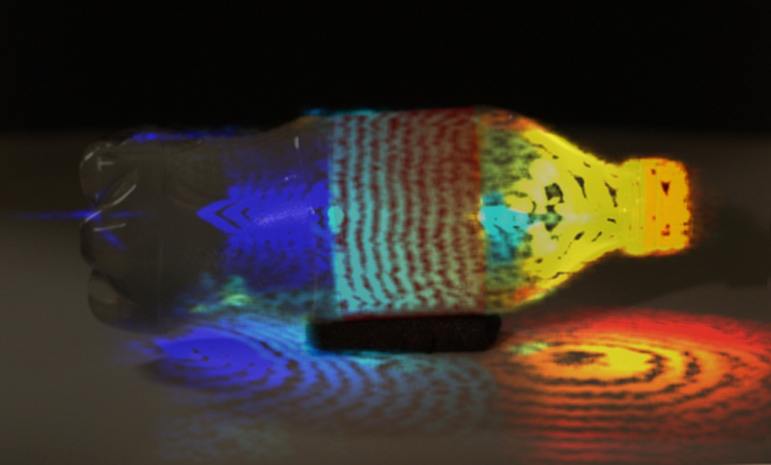 [Speaker Notes: Six ways of coming up with new ideas based on an idea ‘X’.

Ramesh RaskarAssociate Professor
MIT Media Lab

http://raskar.info
http://cameraculture.info


http://raskar.info
http://cameraculture.info]
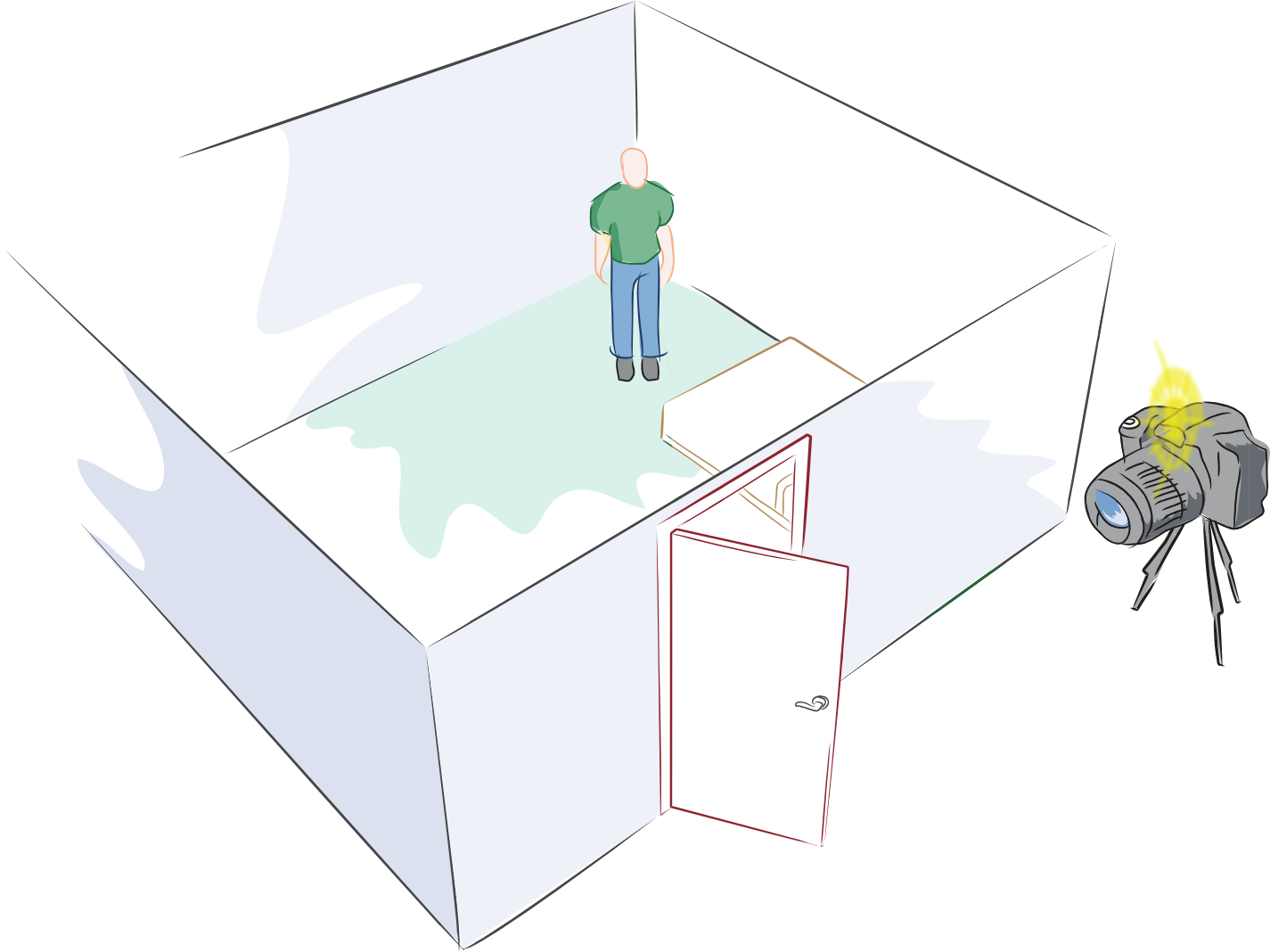 Can you seearound corners ?
[Speaker Notes: Superman can fly and heroes can becomes invisible .. But what about a new power for a future super-hero ..
To see around corners ..]
Future of Imaging
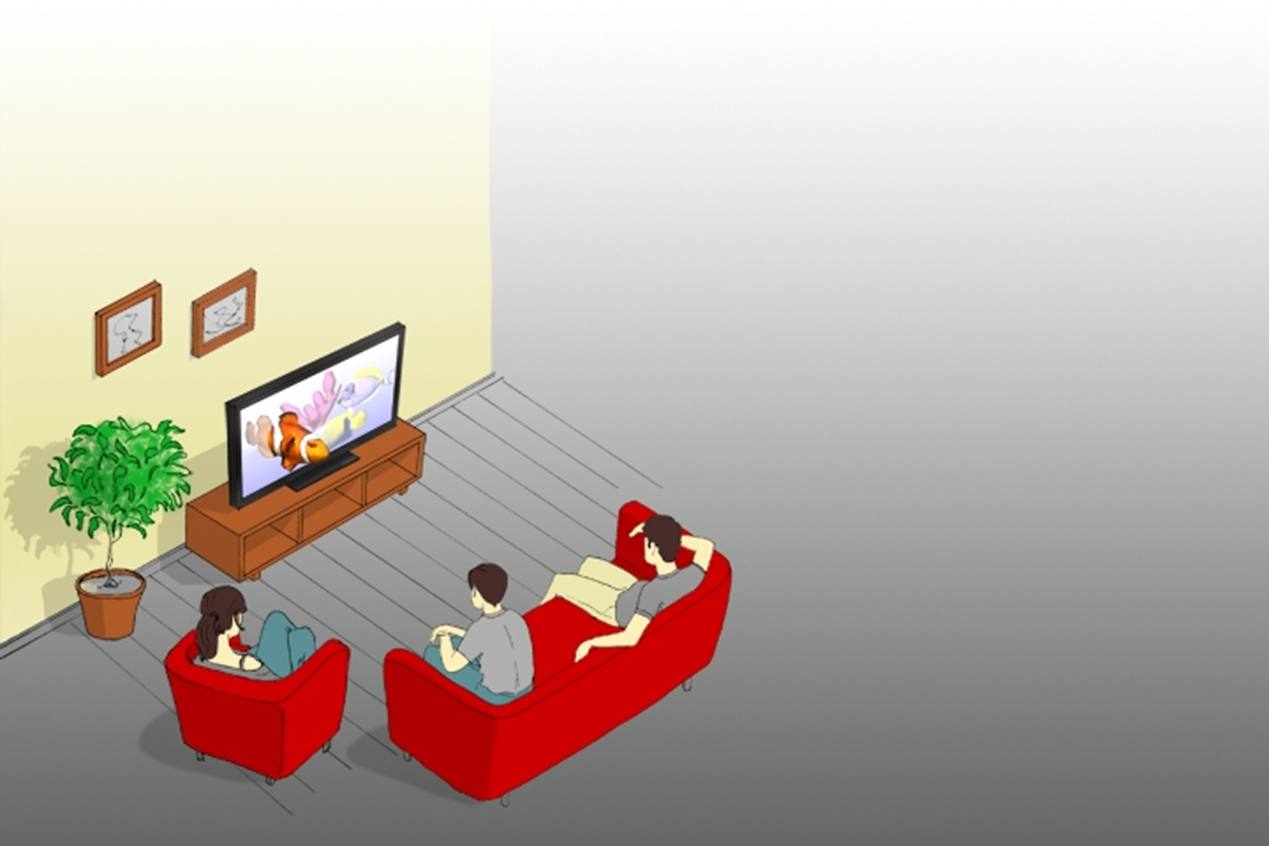 [Speaker Notes: Six ways of coming up with new ideas based on an idea ‘X’.

Ramesh RaskarAssociate Professor
MIT Media Lab

http://raskar.info
http://cameraculture.info


http://raskar.info
http://cameraculture.info]
How to Invent?
After X, what is neXt
[Speaker Notes: Six ways of coming up with new ideas based on an idea ‘X’.

Ramesh RaskarAssociate Professor
MIT Media Lab

http://raskar.info
http://cameraculture.info


http://raskar.info
http://cameraculture.info]
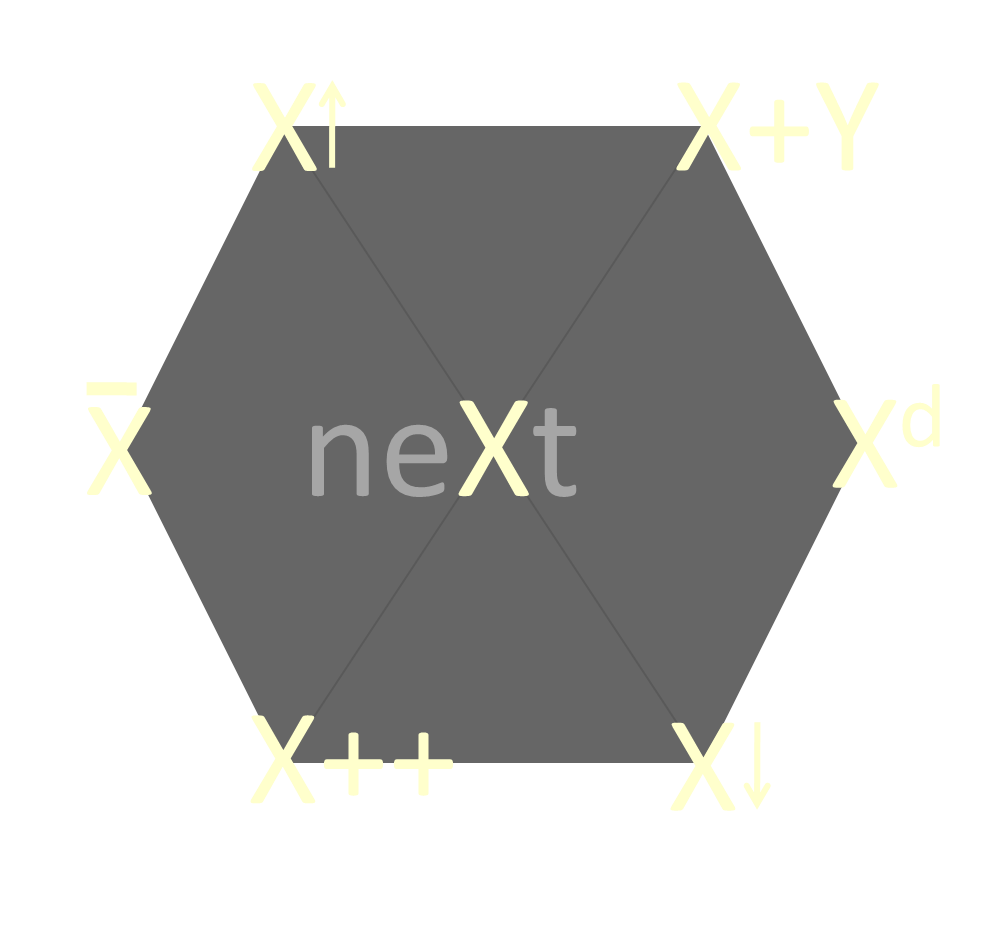 X
neXt
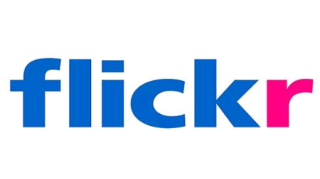 ?
Share Photos
Share  ?
[Speaker Notes: Lets start with a simple exercise ..

X up: Airbags for car, for helicopter]
X
neXt
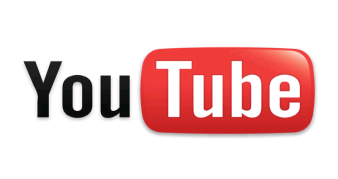 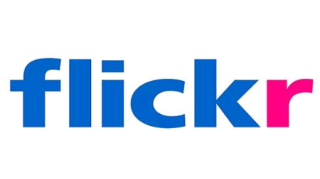 Share Photos
Share  Videos
[Speaker Notes: Lets start with a simple exercise ..

X up: Airbags for car, for helicopter]
neXt  =   Xd
#1:
Generalize to another dimension

Data  Text  Audio  Images  Video  ..

Airbag for car to airbag for .. ?
[Speaker Notes: Lets start with a simple exercise ..

X up: Airbags for car, for helicopter]
neXt  =   X  +  Y
#2:
Fusion of the Dissimilar
[Speaker Notes: Lets start with a simple exercise ..

X up: Airbags for car, for helicopter]
CT-Scan
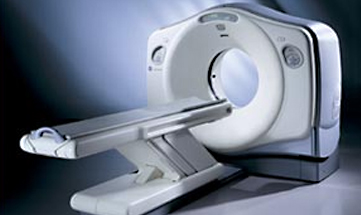 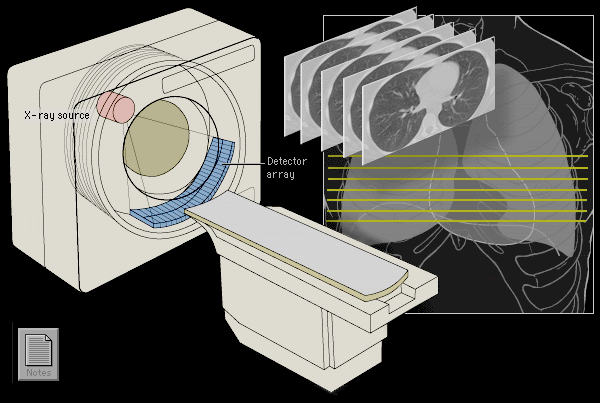 http://info.med.yale.edu/intmed/cardio/imaging/techniques/ct_imaging/
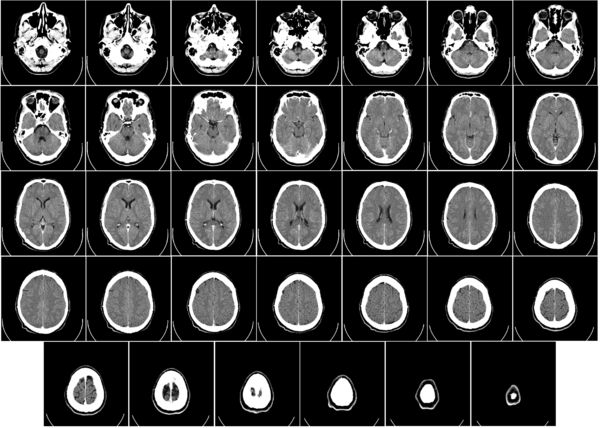 CT-scan Machine
[Speaker Notes: http://www.youtube.com/watch?v=2CWpZKuy-NE]
neXt    =    X       +      Y
Space
Telescope
Portable CT
=
CT Machine
+
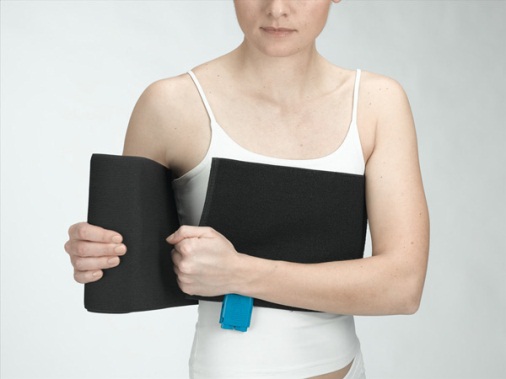 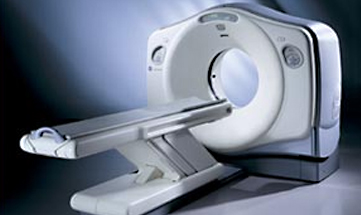 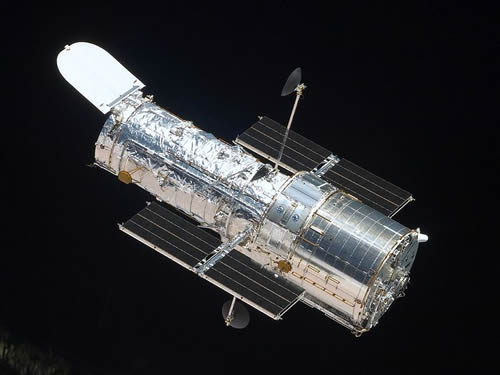 [Speaker Notes: Lets start with a simple exercise ..

X up: Airbags for car, for helicopter]
X+Y
X
neXt
Xd
X
X++
X
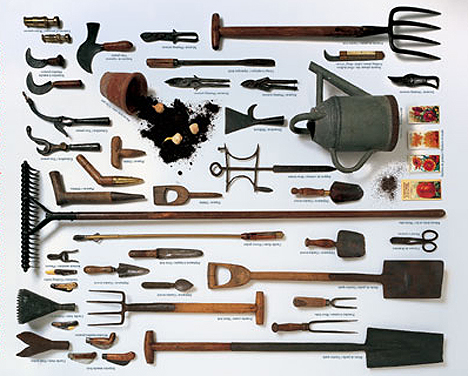 neXt  =   X
#3:
Given a hammer, find all the nails
[Speaker Notes: Lets start with a simple exercise ..

X up: Airbags for car, for helicopter]
First Roll of Film
[Speaker Notes: My Photo24 roll film for one year]
Trillion Frames per SecondFemto-Photography Light in Motion
[Speaker Notes: Create videos at m, b, trillion fps
I introduce new type of photography.. Femto photography
Technique so fat .. Slow motion videos of light in mot
With that, LaC, see inside our body without xrays
Challenge our notion of a camera


To record bullets of LIGHT passing thru the world  .. And remember light travels nearly a million times faster than an ordinary bullet

So what is femto-photography

Not just for visual aesthetics
Camera that can look around corners
Ultrasound with light to look under the skin inside our bodies]
Light in Slow Motion ..
10 Billion x Slow
[Speaker Notes: What if we send this bullet of photons to shatter into this bottle
How does light look in slow motion
The whole sequence is less than a nanosecond stretched to about 10 seconds i.e. 10 billion times slowed down
If an oridinary bullet, same distance at such a slow motion video, do you know how long you will have to sit here to watch the movie? A day, a week .. a whole year .. it will be a very boring movie .. 


Clean_coke_mulSlow2v1.mov]
raskar.info/trillionfps
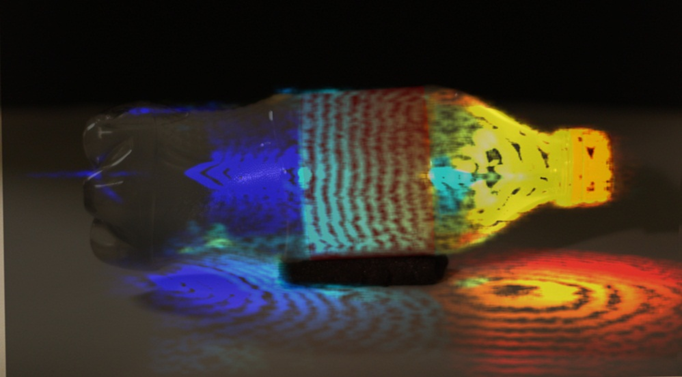 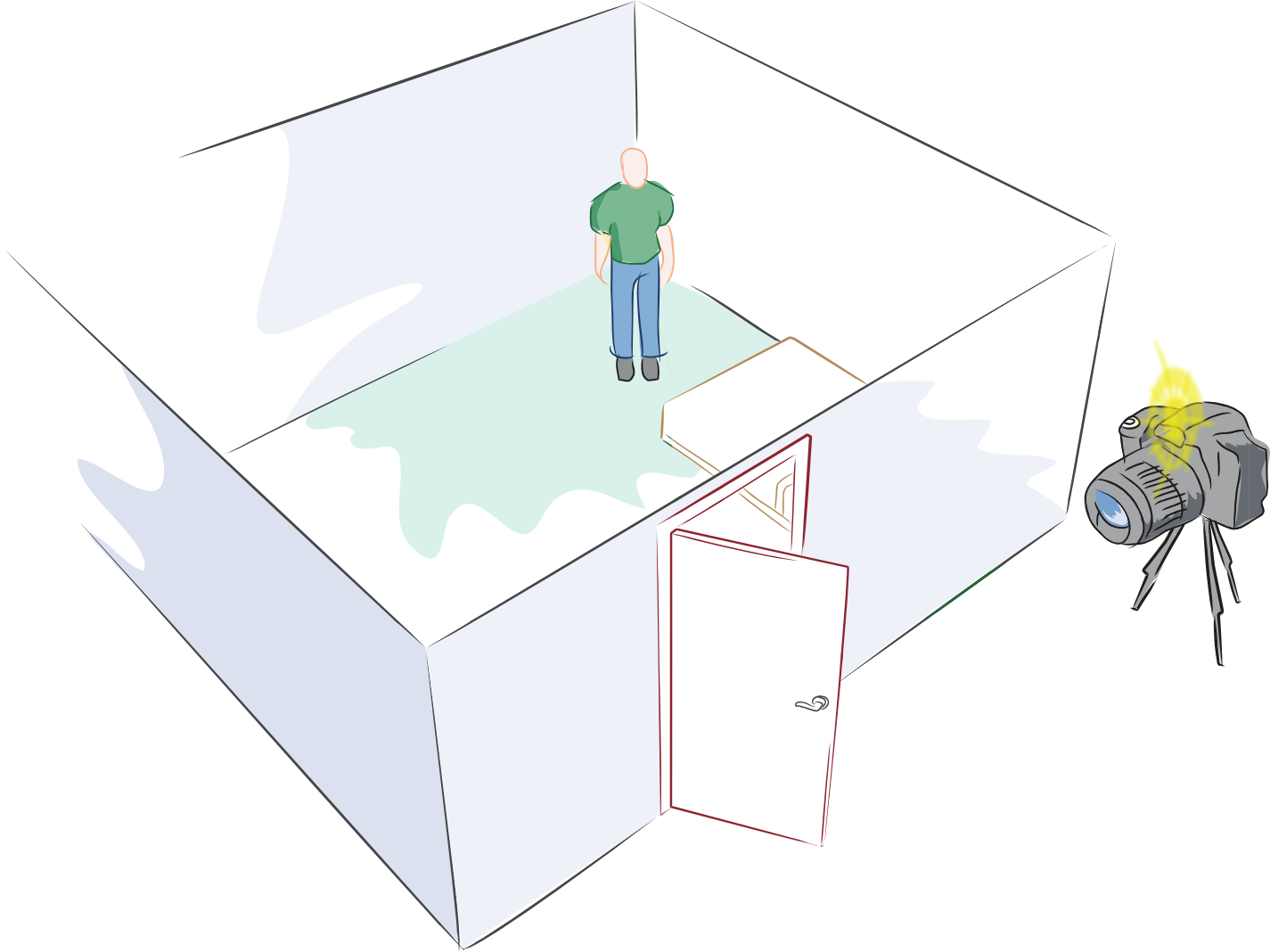 Can you seearound corners ?
[Speaker Notes: Superman can fly and heroes can becomes invisible .. But what about a new power for a future super-hero ..
To see around corners ..]
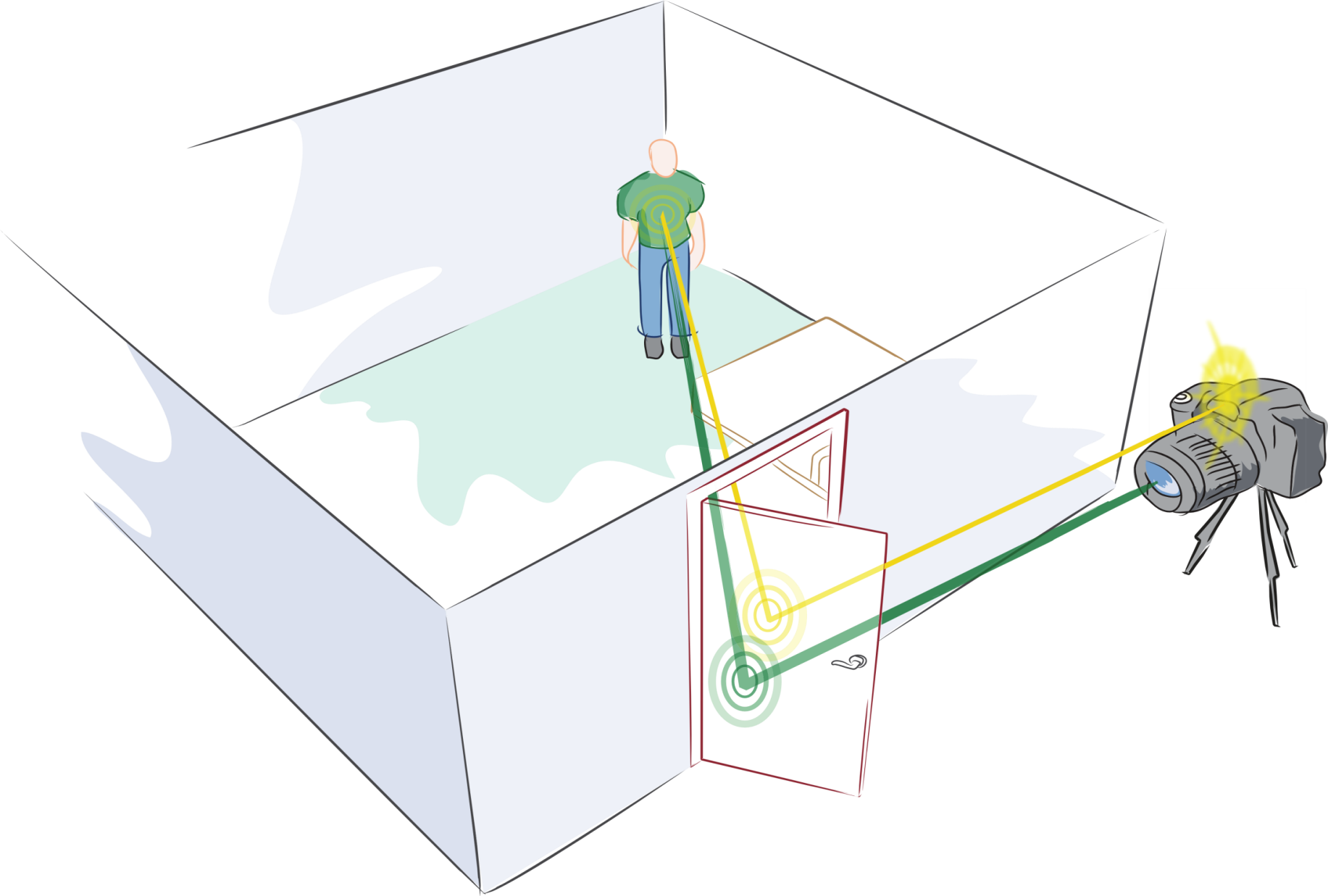 2nd Bounce
1st Bounce
3rd Bounce
[Speaker Notes: The idea is to use echoes of light .. Multiple bounces .. 
We send flash light with our femto-camera to the door, part of it scatters into the room
  A small fraction comes back to the door and even tinier fraction comes back to our femto-camera
By analyzing these multiply bounced photos with trillion frames per second imaging, it turns out we can look around corners beyond the line of sight



========
Echoes of sound -> Echoes of light]
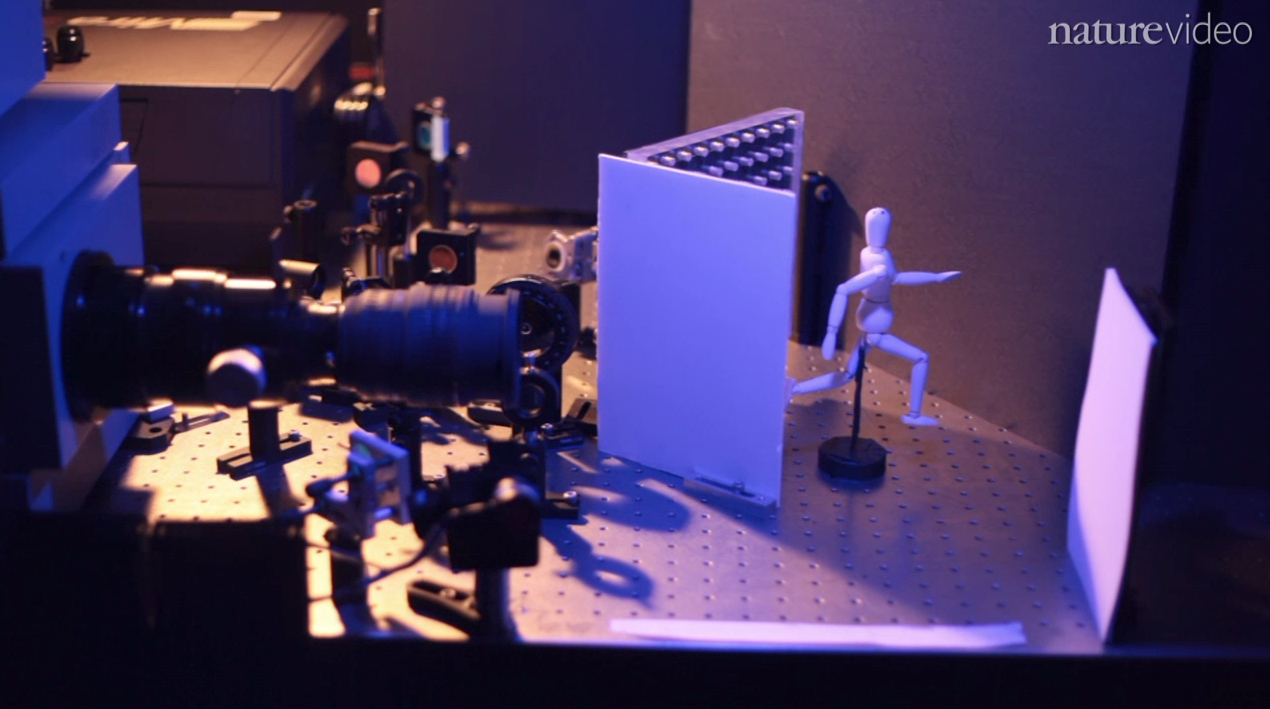 Hidden Mannequin
Femto-Camera
Wall
Door
Velten et al, Nature Communications 2012
[Speaker Notes: Not just science fiction but we have actually shown this in our lab on a tabletop setup
The femto-camera is on the left and the mannequin is hidden behind the wall .. so how do we do it? Our paper was recently published and highlighted on nature.com and Nature produced this animation]
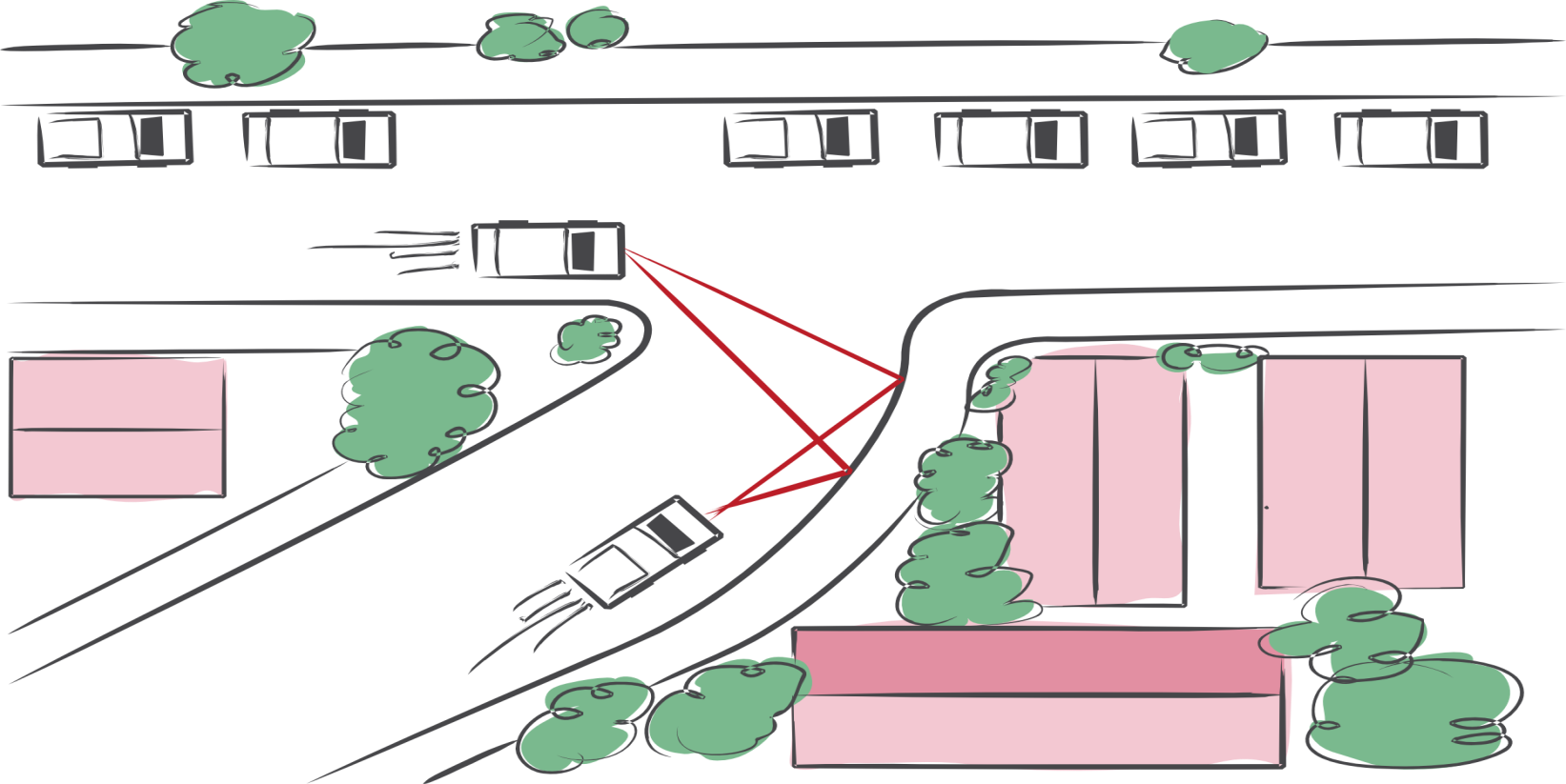 Andreas Velten, Thomas Willwacher, Otkrist Gupta, Ashok Veeraraghavan, Moungi Bawendi, Ramesh Raskar, Nature Communications 2012
[Speaker Notes: We can create cars that avoid collion with what is around the bend ..]
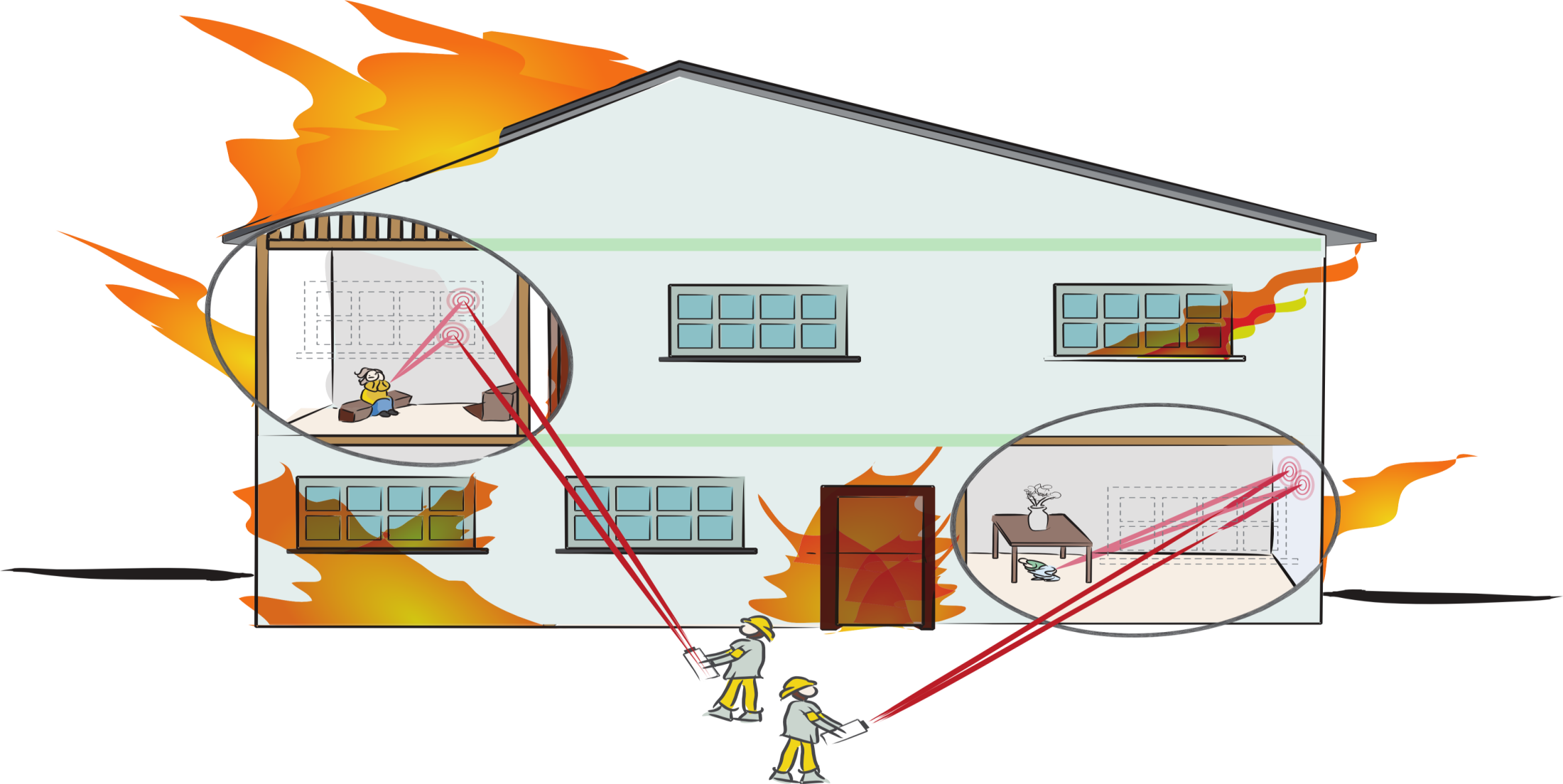 Rohit Pandharkar, Velten, Bardagjy, Lawson, Bawendi, Raskar, CVPR 2011
[Speaker Notes: Or look for survivors in hazardous conditions from changes in light reflected from open windows]
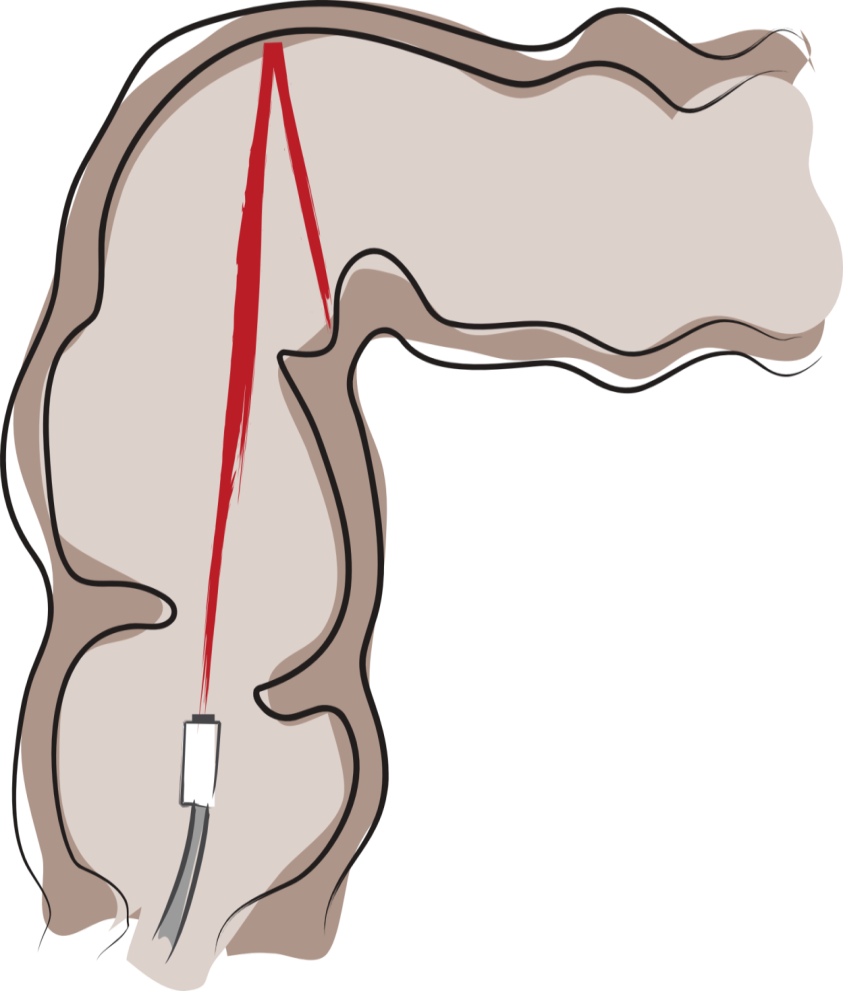 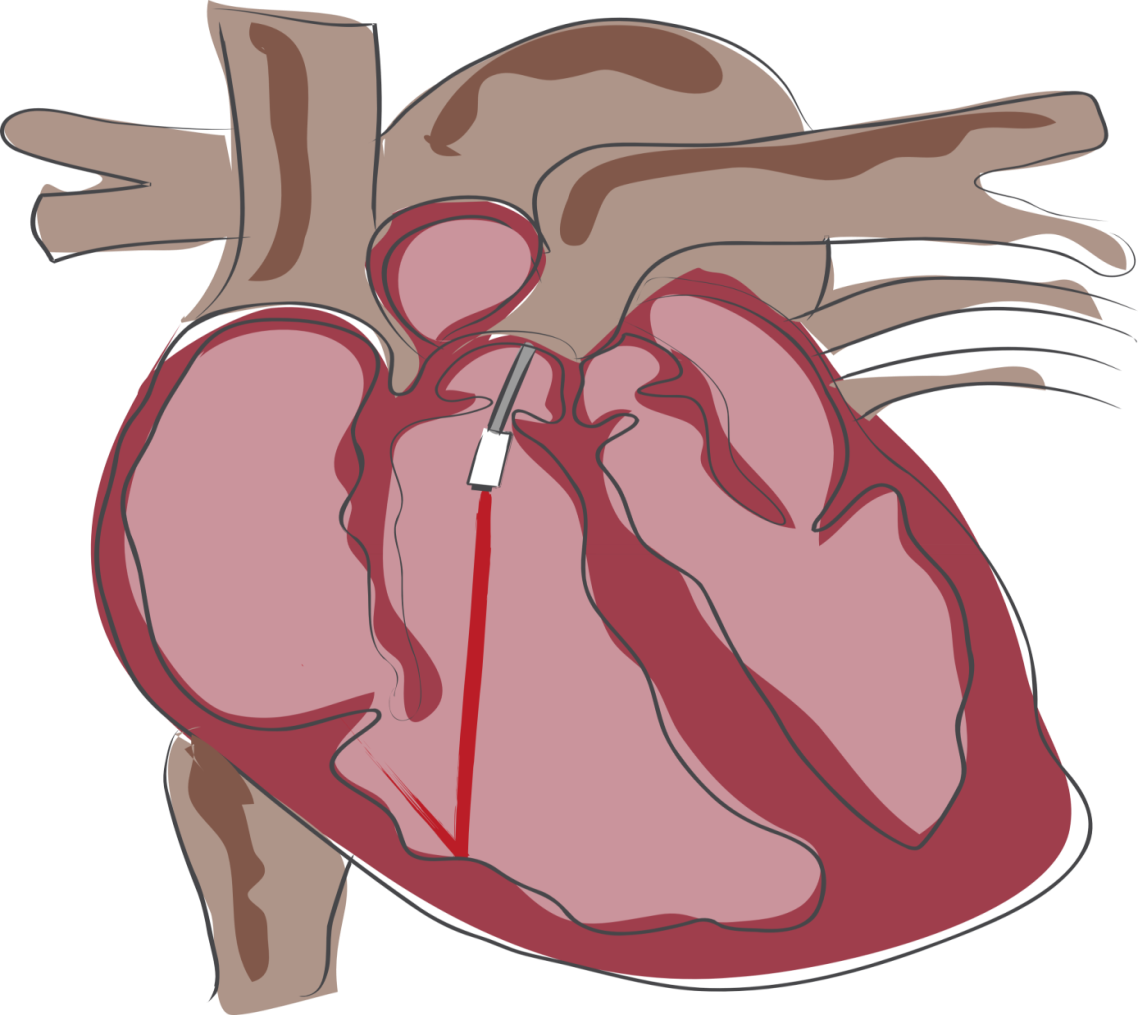 [Speaker Notes: And to see deep inside the body with endoscopes that look in narrow channels in lungs 
Or colons

Colonoscopy/cardioscopy]
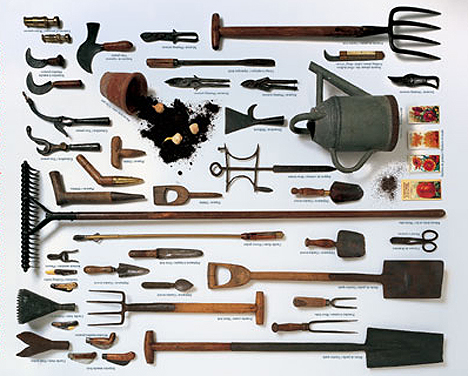 neXt  =   X
#3:
Given a hammer, find all the nails
				+ screws and bolts

App Store .. open platform .. ?
[Speaker Notes: Given a cool solution/technique/Opportunity 
Find other problems
(Where to find them?)]
neXt  =   X
#4:
Given a nail, find all the hammers
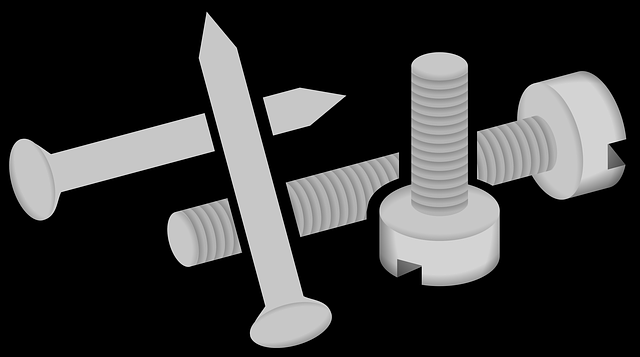 [Speaker Notes: Faster better cheaper]
X+Y
X
Beyond Technology ..
neXt
Xd
X
X++
X
neXt  =   X++
#5:
X + Adjective
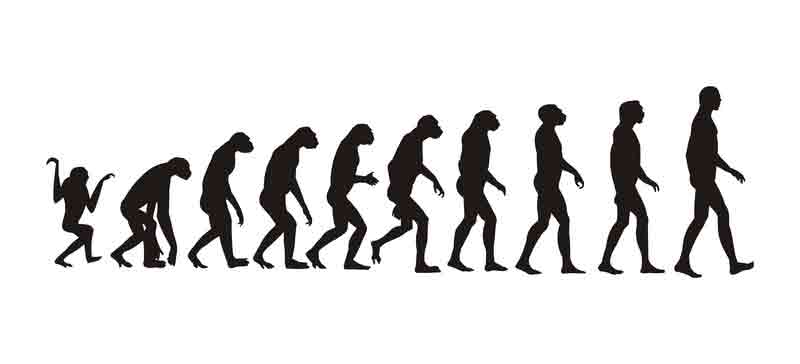 [Speaker Notes: Faster better cheaper]
Adaptive
Distributed
Hierarchical
Efficient
Parallelized
Green
Social
Democratized
Open
Personalized
[Speaker Notes: Add your favorite adjective
Wikipedia is encyclopedia democratized
Facebook is 
Pandora is radio personalized]
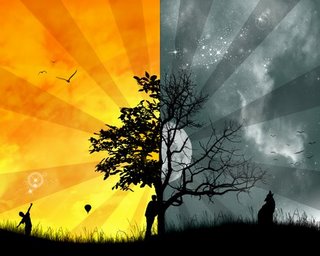 neXt  =   X
#6:
Do exactly the opposite
[Speaker Notes: Given a problem, 
Find other solutions
(Where to find them?)]
Fosbury Flop
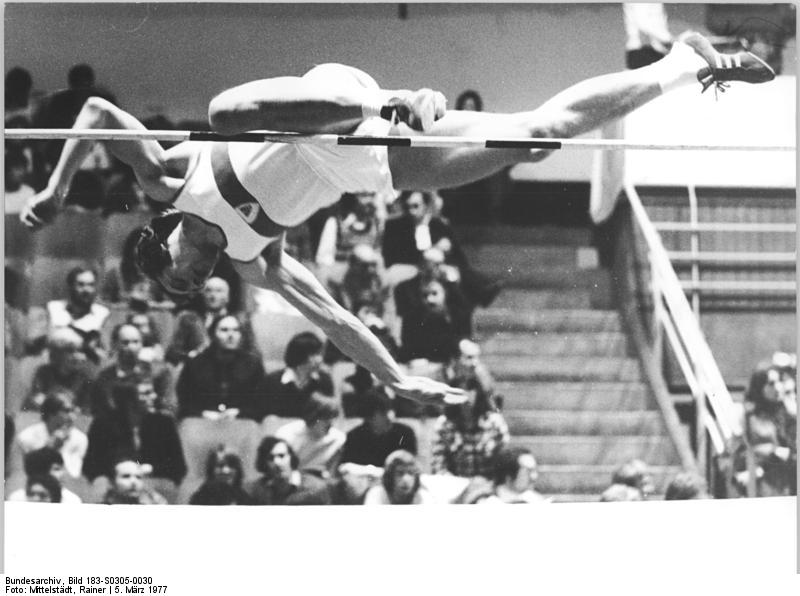 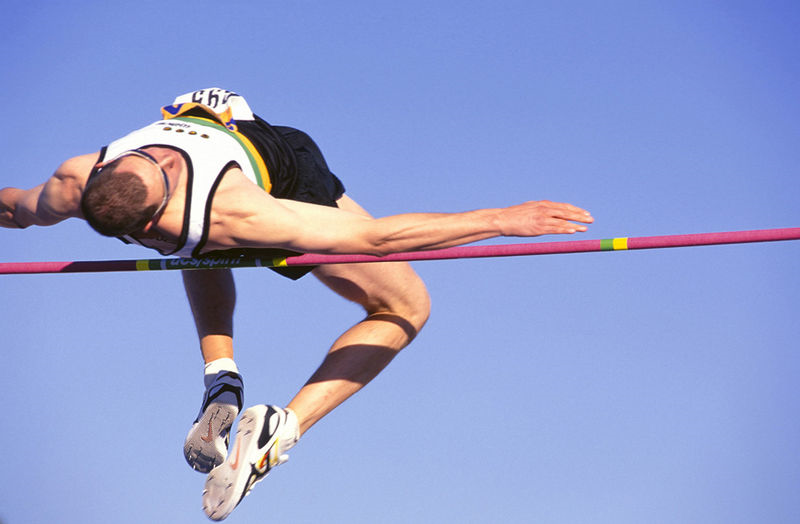 http://en.wikipedia.org/wiki/File:Bundesarchiv_Bild_183-S0305-0030,_Rolf_Beilschmidt.jpg
Straddle Method
Fosbury Method
Foam Rubber
http://en.wikipedia.org/wiki/Dick_Fosbury
[Speaker Notes: Straddle method for high jump
Replacement of landing surfaces with foam rubber
Fosbury Method
1968 Olympics: 2.24m]
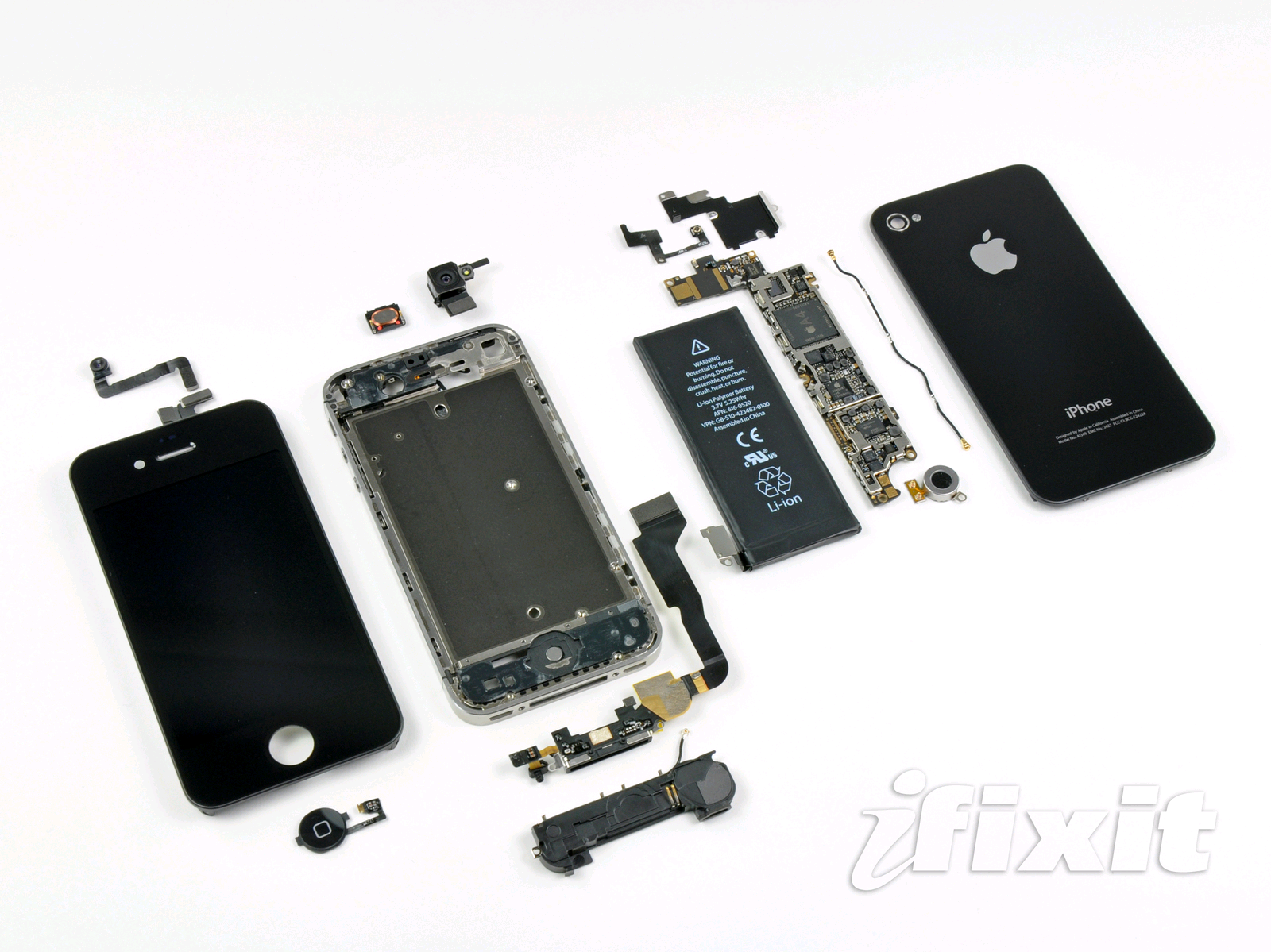 300+  DPI  LCDs
[Speaker Notes: This is mobile phones today but was not possible even 3 years ago
The reason is phone makers are rapidly increasing the resolution of the screens 
Why because we all want to watch out favorite episodes in HD

The pixel pitch is now down to about 25 micrometers, half the width of a human hair

At that resolution we can cleverly exploit the phone as a scientific instrument

So pl go and watch more HD content and play HD games and help build the next mobile diagnostic device]
Slit Lamp for Cataracts
[Speaker Notes: Bulky, expensive , trained professionals
Here is a cataract exam with a slit lamp .. A device that hasn’t really changed for decades]
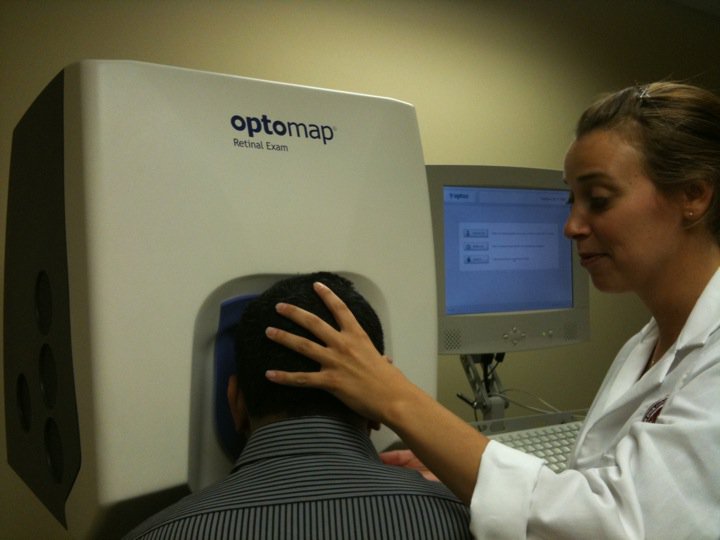 Retinal Scan
Slit Lamp Exam
Retinal Scan
37
[Speaker Notes: And here getting a retinal scan .. But checkout the user interface .. It is a quarter million dollar device but the nurse has to shove my head into the eyepiece]
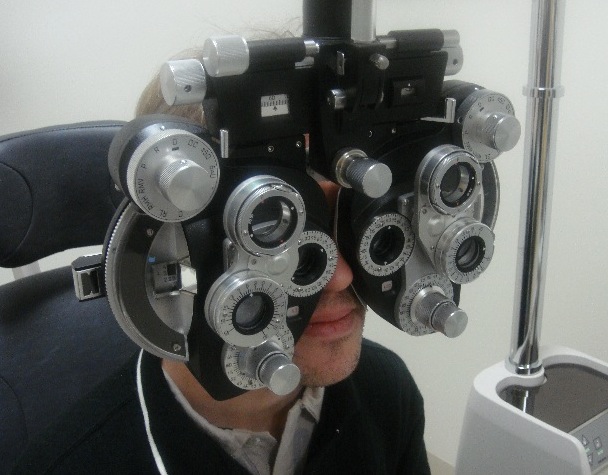 Phoropter
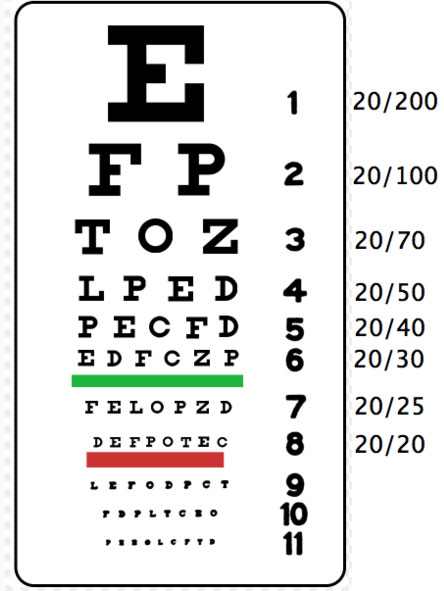 [Speaker Notes: And here to get eyeglasses, I am lost in a phoropter.


This diagnostics while a fine solution in developed countries is not going to scale in developing countries lack of diagnostics .. Millions worldwide are suffering from conditions that have proven treatments



Reading charts appear to be an easy solution, this method has too many problems. Sharpness of legible text is very subjective. The brightness of the chart has to be very carefully chosen otherwise the pupil size will change, increasing depth of field, and allowing user to recognize even lower rows.

The trial lenses + the lens frame the doctor will use also cost over $150

% Reading chart tests involve using a frame or a phoropter. The doctor will swing a sequence of lenses in front of your eye and ask for which lens allows you to see the lower rows on the reading chart.]
eyeNETRA: 
Glasses and Cataract
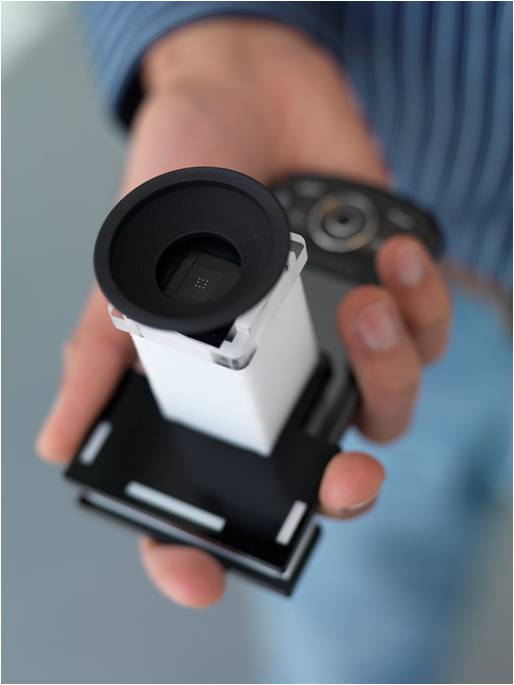 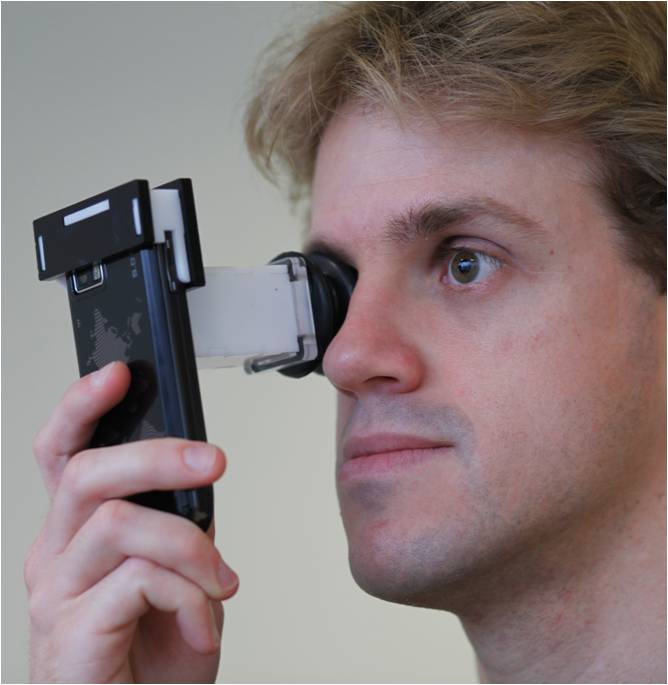 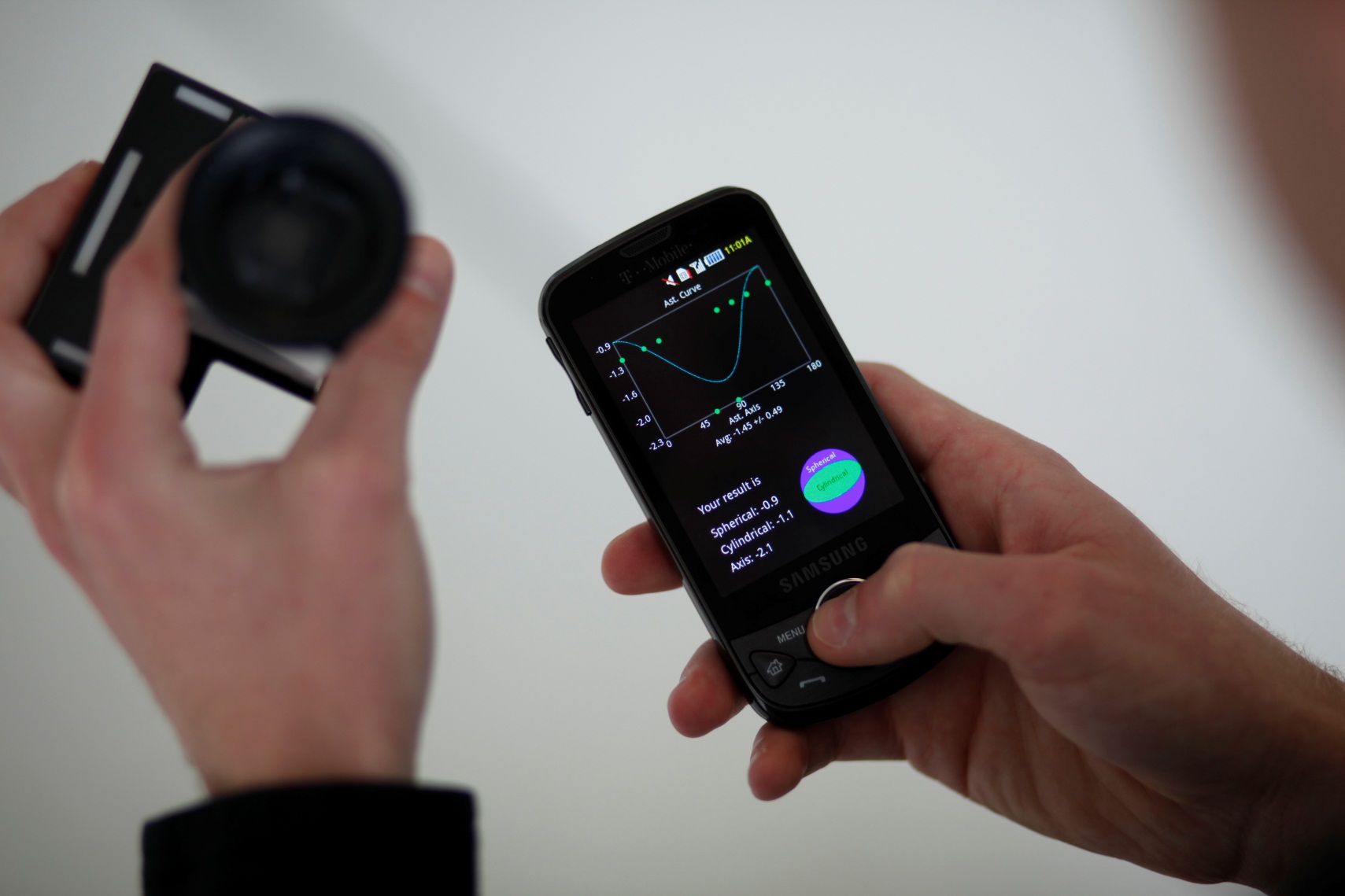 Pamplona, Mohan, Oliveira, Raskar    SIGGRAPH 2010
[Speaker Notes: Imagine
We call our tool NETRA: a one dollar clip on eye piece that goes on top a cellphone

near eye tool for refractive assessment
such as nearsightedness/far/astigmatism]
Diagnostics
Dispensing Glasses
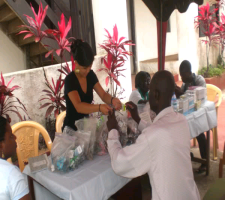 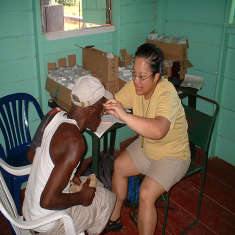 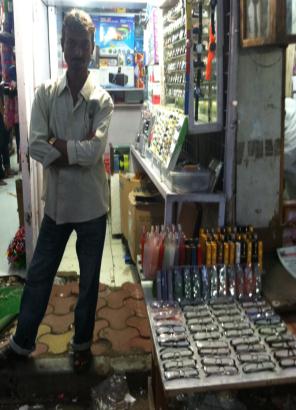 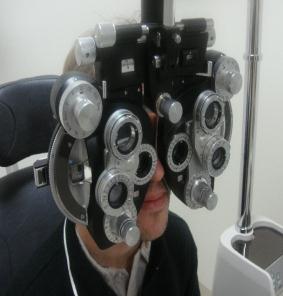 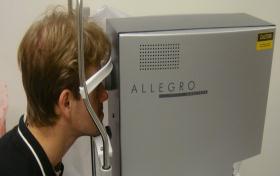 Increasingly cheap and easy
Bulky Equipment , Trained Professionals
[Speaker Notes: There are two pieces to the puzzle of providing eyeglasses
Diagnostics and dispensing. Over time, the cost of providing eyeglasses has come down dramatically and this shop here in Mumbai can sell distant vision glasses for under $3 and still make profits. But there is still no easy solution for diagnosis .. 

Country like India only 10K optometrists for 1B people, and many smaller countries no optometrists at all


While making and distributing of lenses has become quite easy now, surprisingly there is still no easy solution for measuring eyesight.
Can we use a fraction of the 4.5B cellphone displays to address this problem?]
Refraction Map using Wavefront Sensor
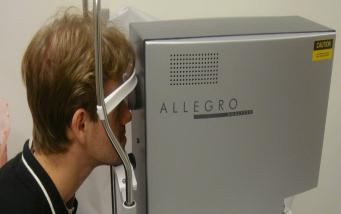 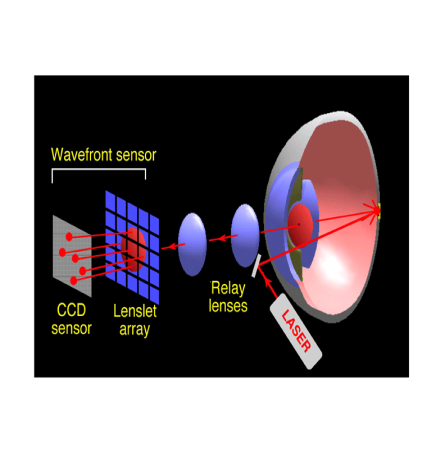 Wavefront aberrometer
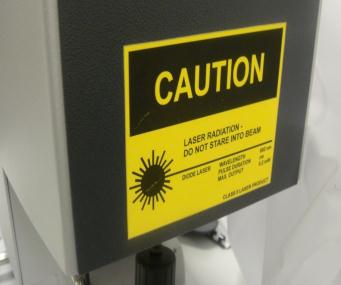 Shack-Hartmann WS
[Speaker Notes: The most accurate method is based on a so called SH WS that you would use to get a refraction map before a Lasik surgery. I love this kind of stuff.

My group at MIT Media Lab invents crazy cameras and displays: a camera that can look around corners beyond the line of sight that costs a million dollars, a portable CAT scan machine, glasses free 3D displays .. 
But every once a while I like to boil down all the mathematics, optics and theory into something really modest that costs just a dollar

Netra is actually exactly opposite of this complicated laser based sensor

============

It involves shining a laser at the back of the retina and observing the wavefront using a sophisticated sensor.




We ask user to generate a spot diagram. But navigating in a high dimensional space is
challenging so we come up with a strikingly simple approach to let the user interactively create the spot
diagram.
We are first to make connection between Shack Hartmann and Lightfields (and it goes well with recent
work in computational photography about ALF and Zhang/Levoy). Connection to Adaptive optics/
Astronomy.

 The way that this device works is that, it shines a lasers in the eye, the laser is reflected in the retina and comes out of the eye being distorted by the cornea. These light rays reaches an array of lenses that focus them to dots in a sensor. The device measures how much this dots deviate from the ideal case. Since it uses lasers, the device is expensive and requires trained professionals]
NETRA = Inverse of Shack-Hartmann wavefront sensor
User interactively creates the Spot Diagram
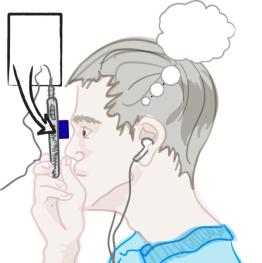 Spot Diagram on LCD
CellPhone LCD
2. Displace spots till single dot perceived
1. Displace 25 spots with smart UI
EyePiece
42
[Speaker Notes: We ask the user to manipulate patterns on the LCD screen so that the user perceives only a single dot at the end.

The number of clicks it takes to align in each directions gives us your complete spherical and cylindrical parameters

==============
Netra is based on a light wavefront sensor but acting in reverse.
A traditional wavefront sensor, called Shack Hartmann sensor involves shining lasers into the eye and using a high quality detector to record reflected light.

Netra is basically the inverse of such wavefront sensor. We ask the user to manipulate patterns on the LCD screen so that the user perceives only a single dot at the end.

For eye with distortion, the user will interactively displace the 25 points so that he will see a single spot. Of course changing 25 spot locations is cumbersome, but we realize that there are only 3 parameters for eye-prescription and we help the user navigate thru this space efficiently.



But if you think about these theory, you will realize that we have the dual of the shack-hartmann. First we though out the laser.]
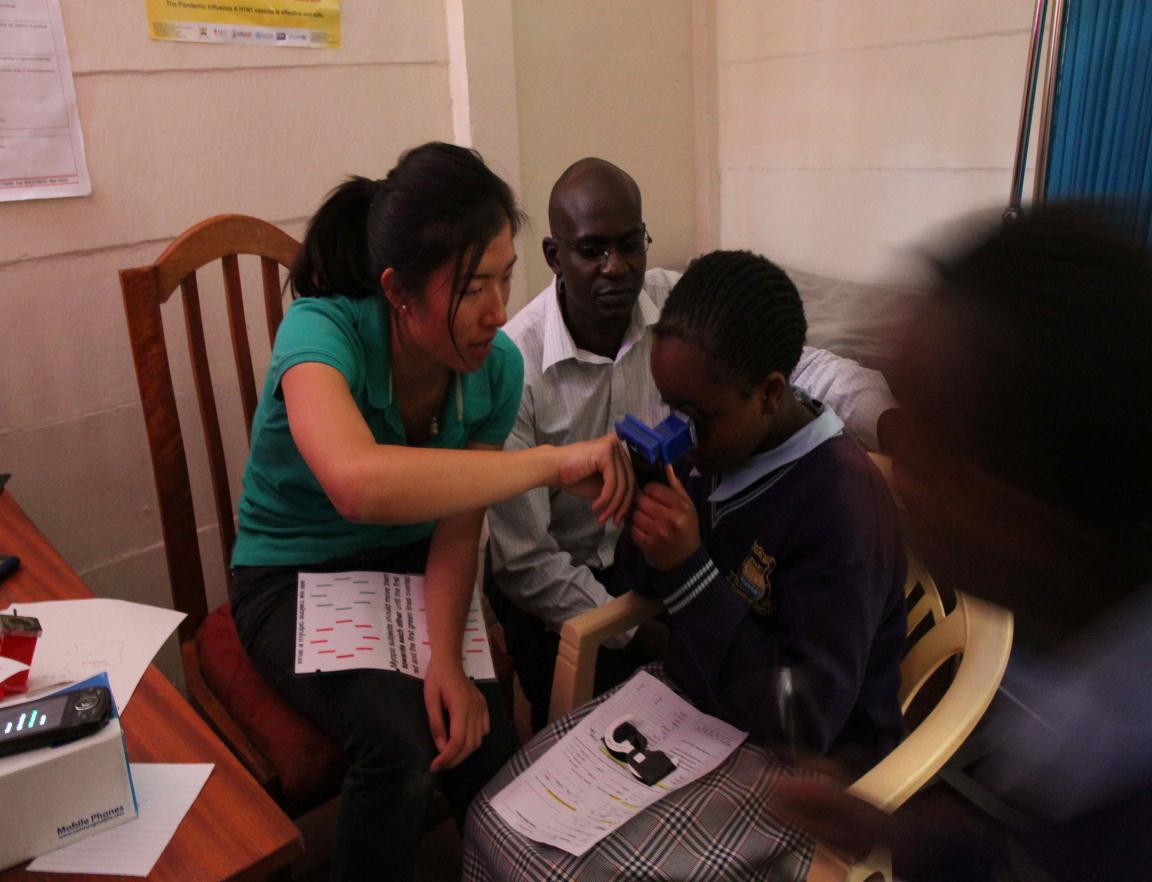 Kenya
Thermometer  for  Eye
43
[Speaker Notes: Blurry vision is not life threatening but often gets overlooked
We can give children a shot at decent education with early diagnostics

In that sense, Netra is a thermometer for the eye, and one can check regularly as the child is growing up

Video game]
India
[Speaker Notes: Vision is important for day labor for his employment]
NETRA Worldwide
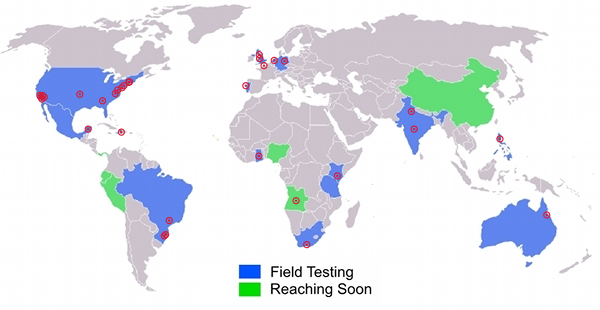 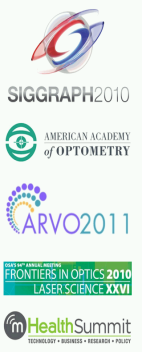 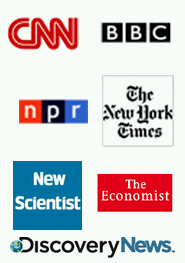 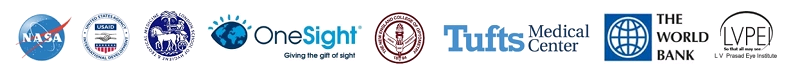 Confidential
45
[Speaker Notes: Thanks to the portable, no mechanically moving parts, and low cost, we have received a tremendous response in a very short time. Netra is working with NGOs in more than a dozen countries, collaborating with eyeclinics, research centers and glasses-makers. Plus multiple IRB approved trials.

And as a professor what delights me is that my students are writing a 
series of prestigious academic papers in the geekiest of journals]
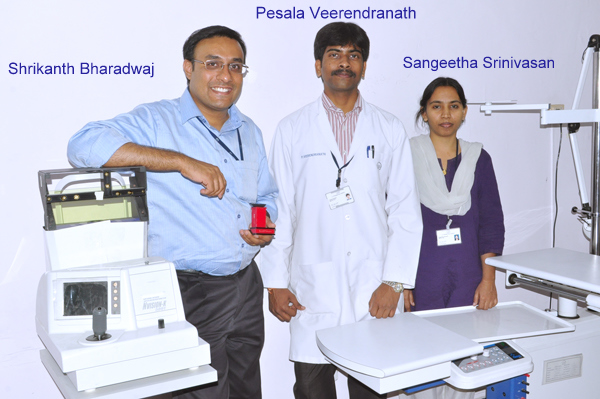 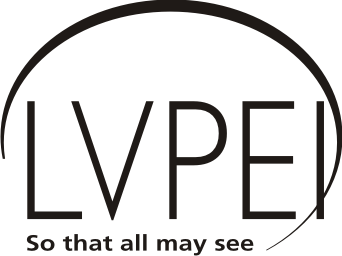 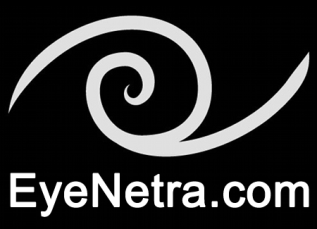 [Speaker Notes: Integrating optics, computer graphics and interactive techniques can address this worldwide problem.

So, because NETRA and CATRA are portable, low-cost, and easy to build and use, we created an initiative called EyeNETRA.com to spread these hardware apps. 

We aim to increase the accessibility for eye care in remote parts of the world.

These hardware apps will empower millions of people through patient centric ecosystems that start with diagnosis and awareness.]
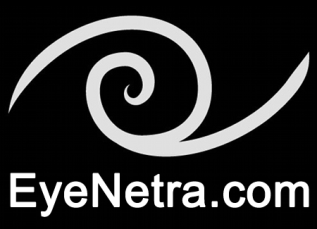 [Speaker Notes: Integrating optics, computer graphics and interactive techniques can address this worldwide problem.

So, because NETRA and CATRA are portable, low-cost, and easy to build and use, we created an initiative called EyeNETRA.com to spread these hardware apps. 

We aim to increase the accessibility for eye care in remote parts of the world.

These hardware apps will empower millions of people through patient centric ecosystems that start with diagnosis and awareness.]
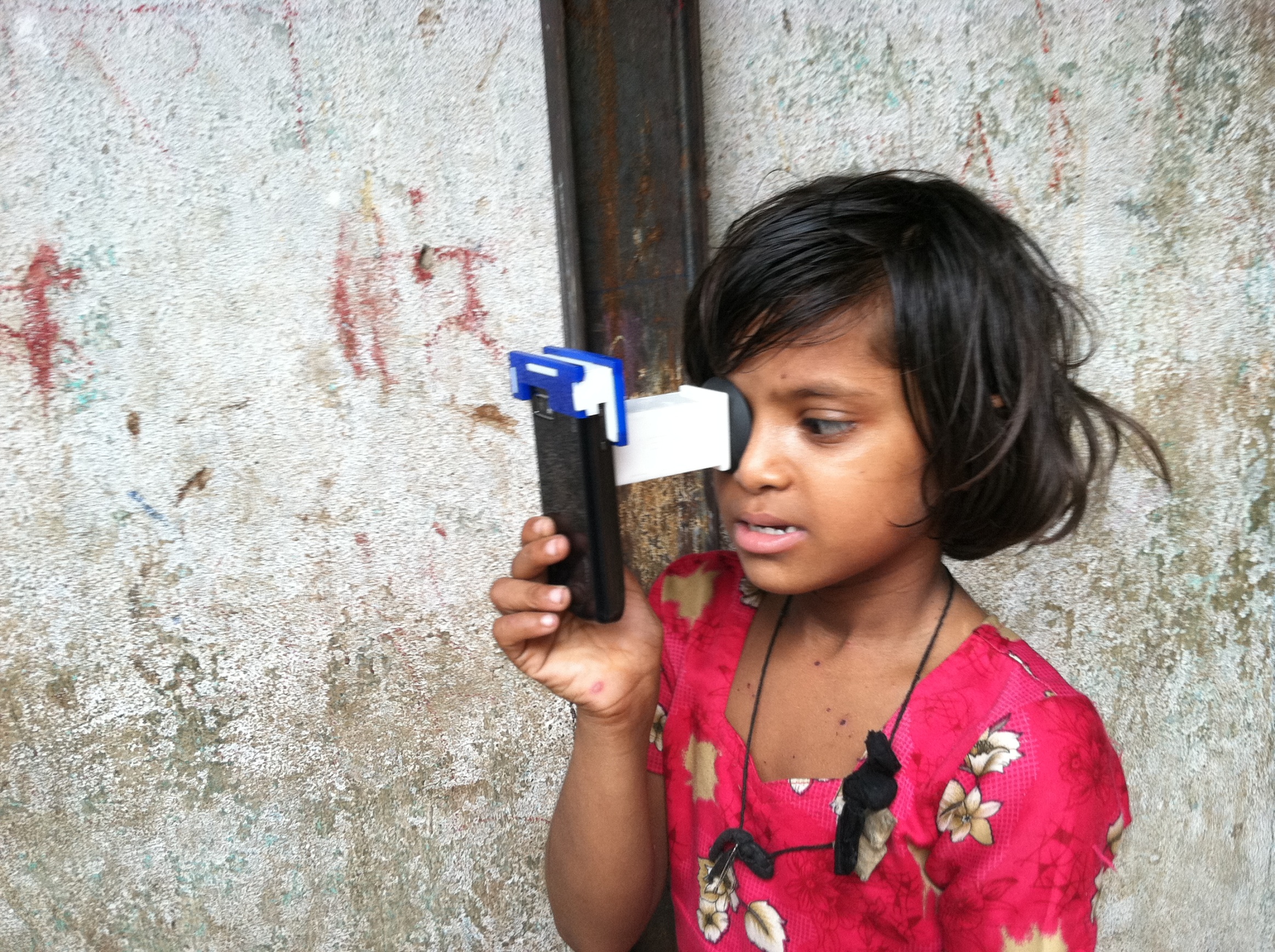 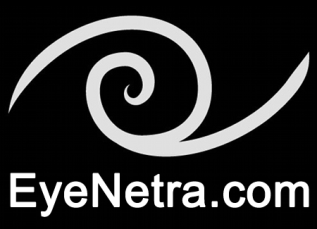 [Speaker Notes: Integrating optics, computer graphics and interactive techniques can address this worldwide problem.

So, because NETRA and CATRA are portable, low-cost, and easy to build and use, we created an initiative called EyeNETRA.com to spread these hardware apps. 

We aim to increase the accessibility for eye care in remote parts of the world.

These hardware apps will empower millions of people through patient centric ecosystems that start with diagnosis and awareness.]
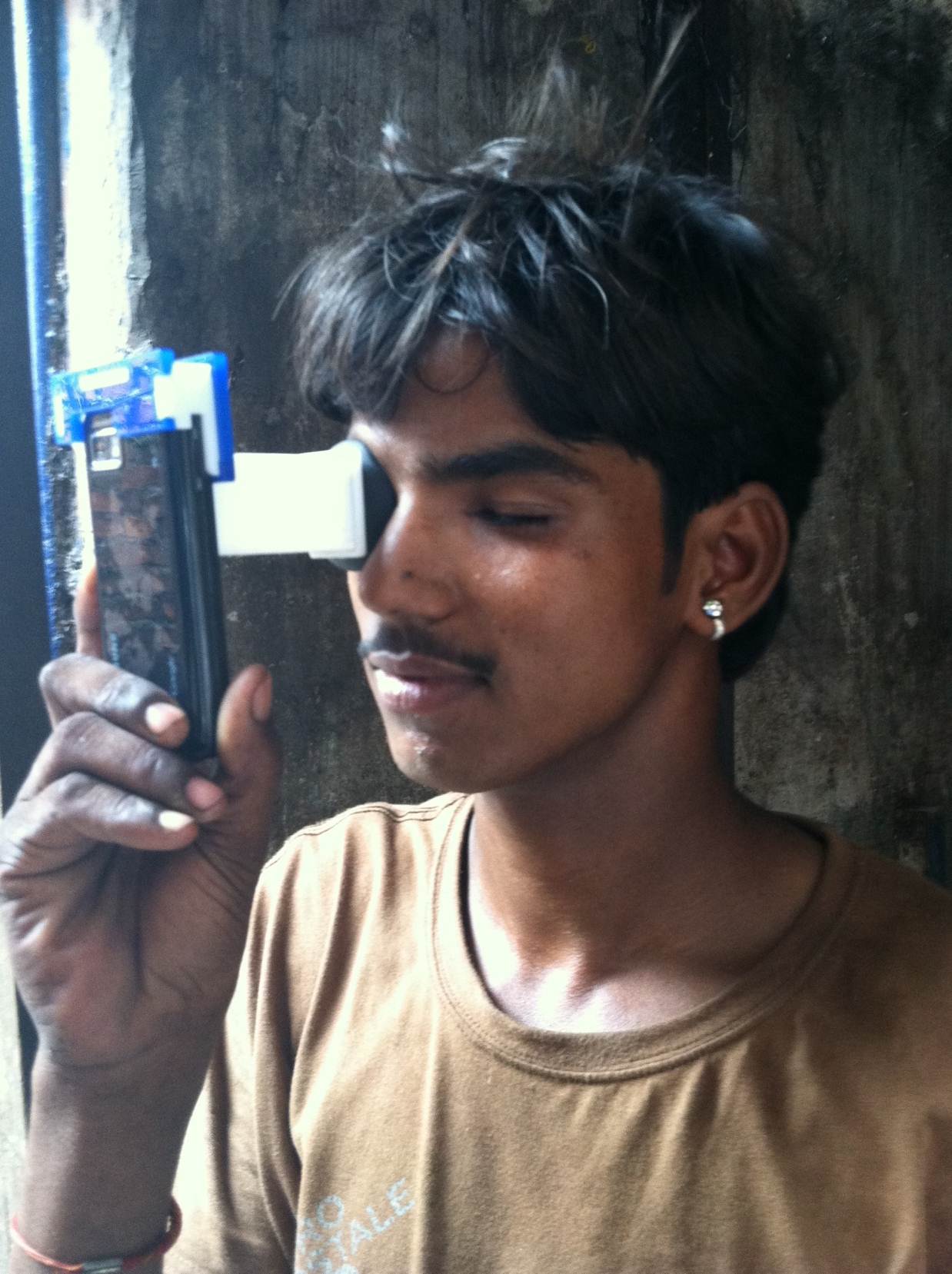 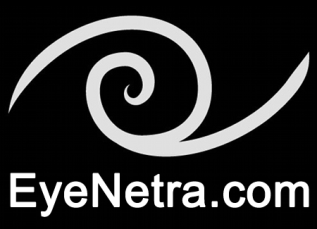 [Speaker Notes: Integrating optics, computer graphics and interactive techniques can address this worldwide problem.

So, because NETRA and CATRA are portable, low-cost, and easy to build and use, we created an initiative called EyeNETRA.com to spread these hardware apps. 

We aim to increase the accessibility for eye care in remote parts of the world.

These hardware apps will empower millions of people through patient centric ecosystems that start with diagnosis and awareness.]
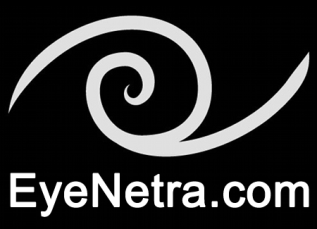 [Speaker Notes: Integrating optics, computer graphics and interactive techniques can address this worldwide problem.

So, because NETRA and CATRA are portable, low-cost, and easy to build and use, we created an initiative called EyeNETRA.com to spread these hardware apps. 

We aim to increase the accessibility for eye care in remote parts of the world.

These hardware apps will empower millions of people through patient centric ecosystems that start with diagnosis and awareness.]
Brazil
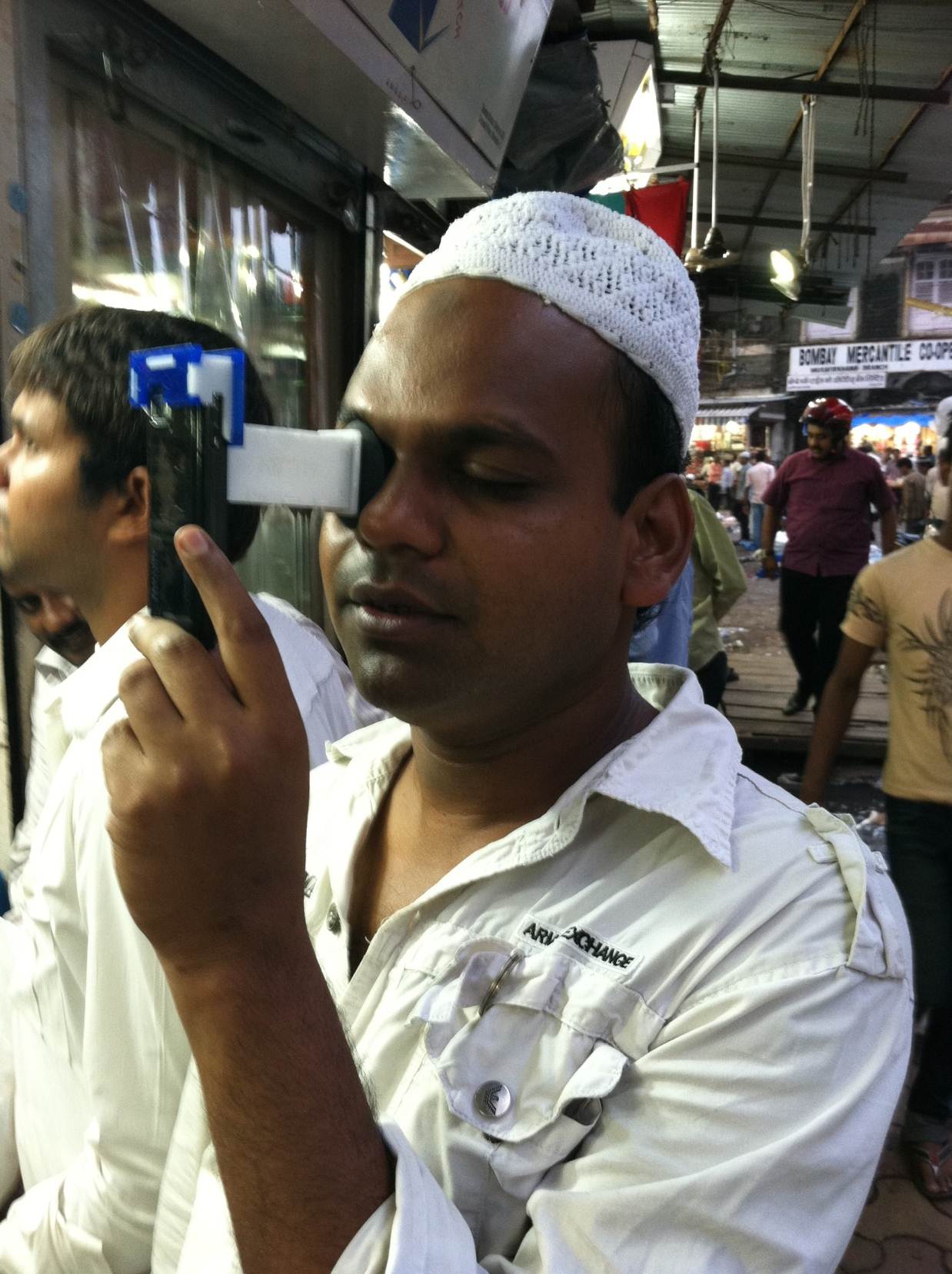 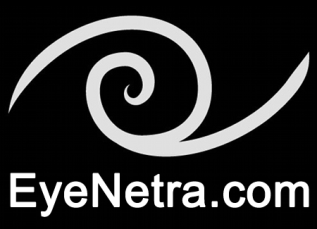 [Speaker Notes: Integrating optics, computer graphics and interactive techniques can address this worldwide problem.

So, because NETRA and CATRA are portable, low-cost, and easy to build and use, we created an initiative called EyeNETRA.com to spread these hardware apps. 

We aim to increase the accessibility for eye care in remote parts of the world.

These hardware apps will empower millions of people through patient centric ecosystems that start with diagnosis and awareness.]
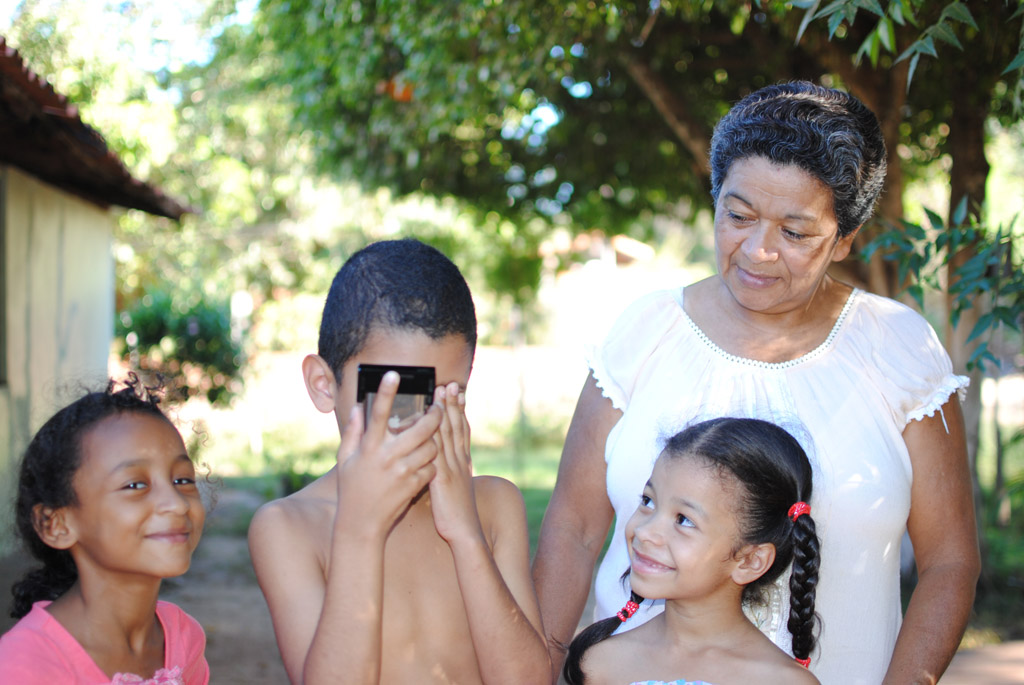 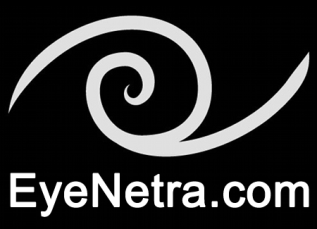 [Speaker Notes: Integrating optics, computer graphics and interactive techniques can address this worldwide problem.

So, because NETRA and CATRA are portable, low-cost, and easy to build and use, we created an initiative called EyeNETRA.com to spread these hardware apps. 

We aim to increase the accessibility for eye care in remote parts of the world.

These hardware apps will empower millions of people through patient centric ecosystems that start with diagnosis and awareness.]
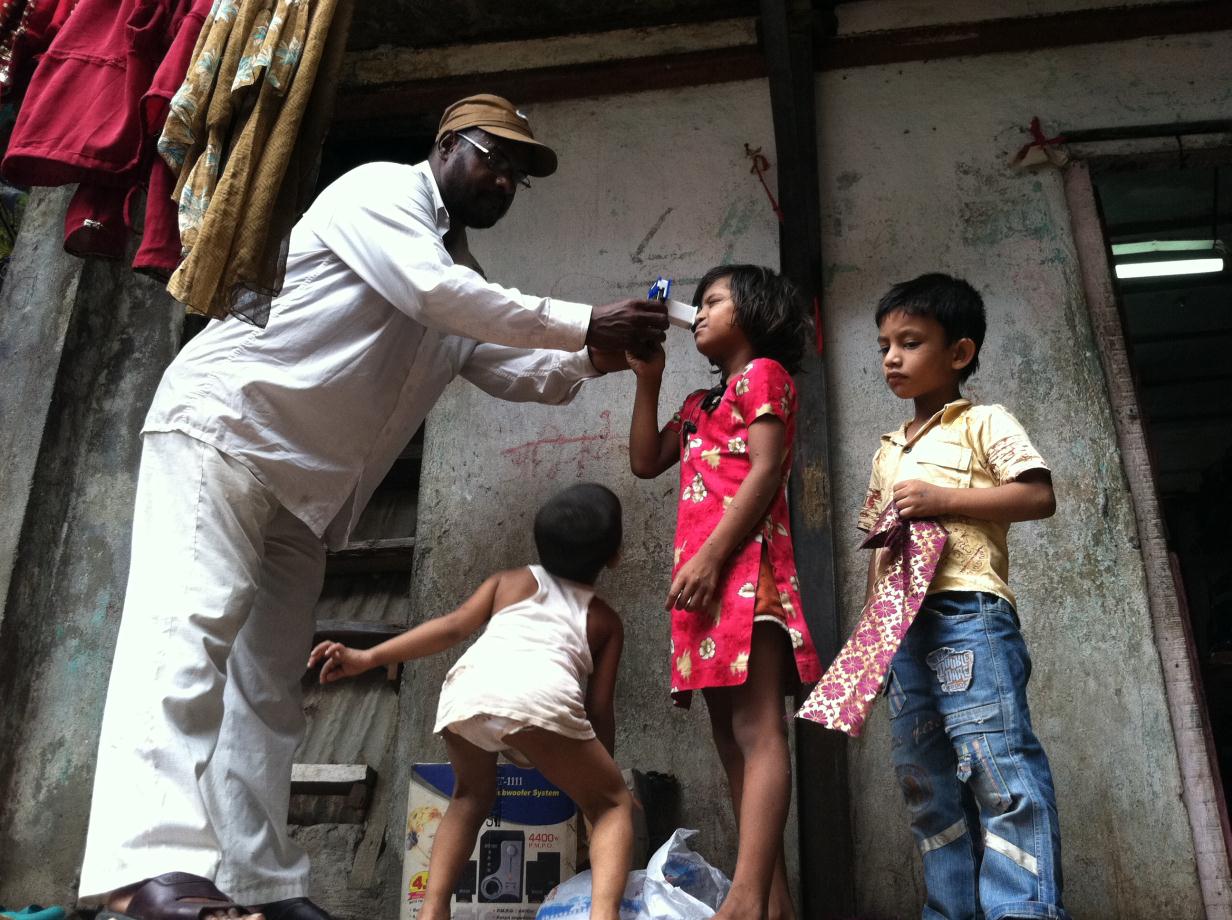 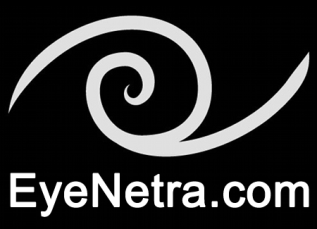 [Speaker Notes: Integrating optics, computer graphics and interactive techniques can address this worldwide problem.

So, because NETRA and CATRA are portable, low-cost, and easy to build and use, we created an initiative called EyeNETRA.com to spread these hardware apps. 

We aim to increase the accessibility for eye care in remote parts of the world.

These hardware apps will empower millions of people through patient centric ecosystems that start with diagnosis and awareness.]
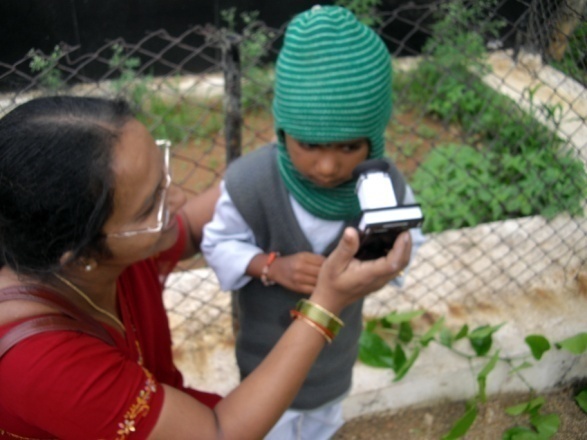 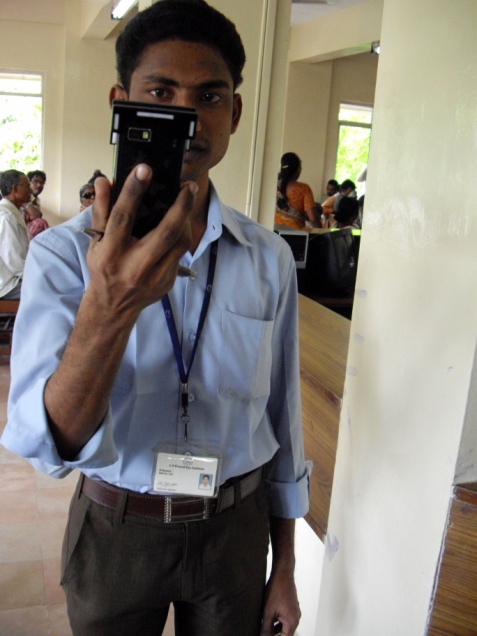 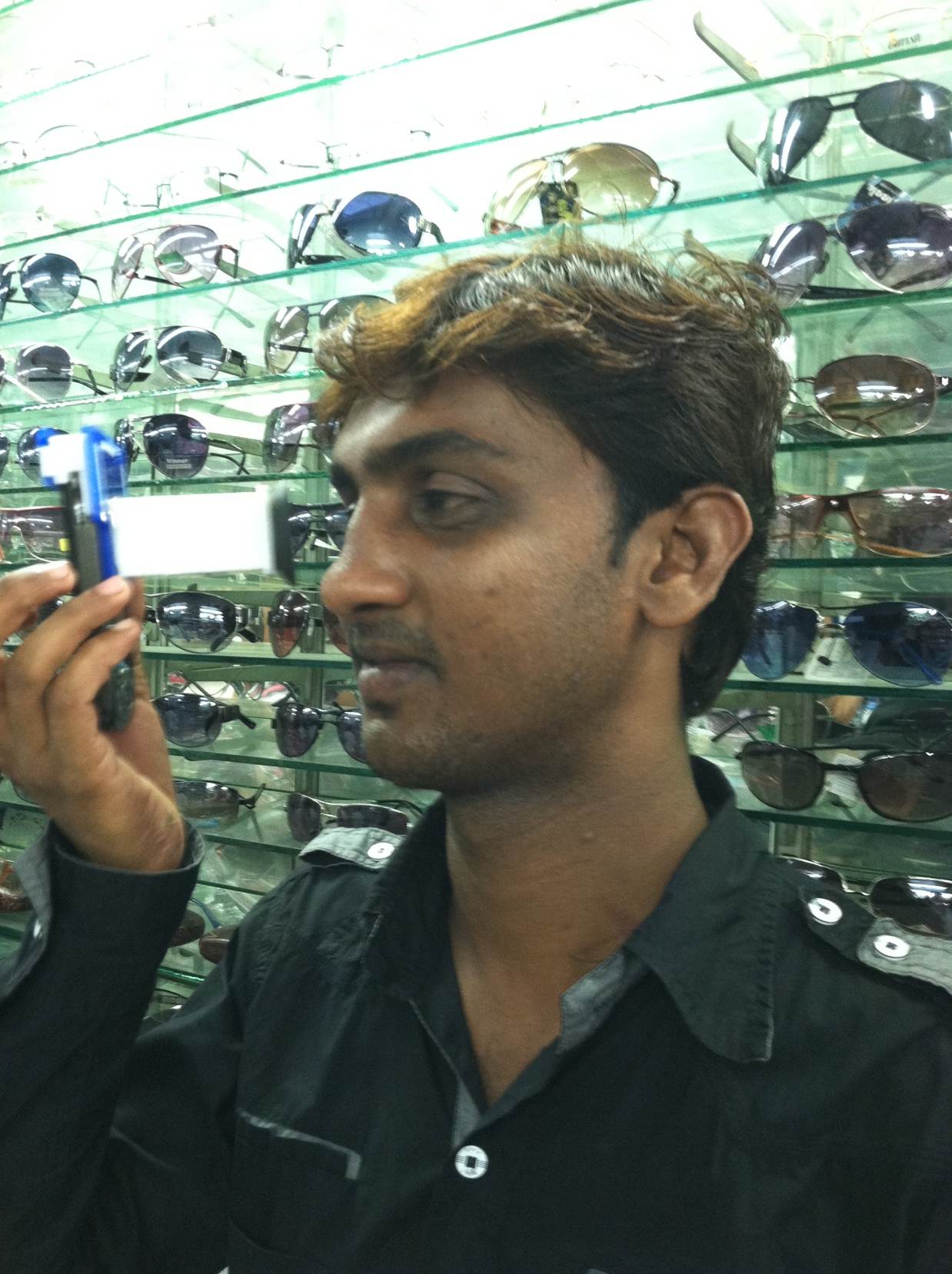 [Speaker Notes: Integrating optics, computer graphics and interactive techniques can address this worldwide problem.

So, because NETRA and CATRA are portable, low-cost, and easy to build and use, we created an initiative called EyeNETRA.com to spread these hardware apps. 

We aim to increase the accessibility for eye care in remote parts of the world.

These hardware apps will empower millions of people through patient centric ecosystems that start with diagnosis and awareness.]
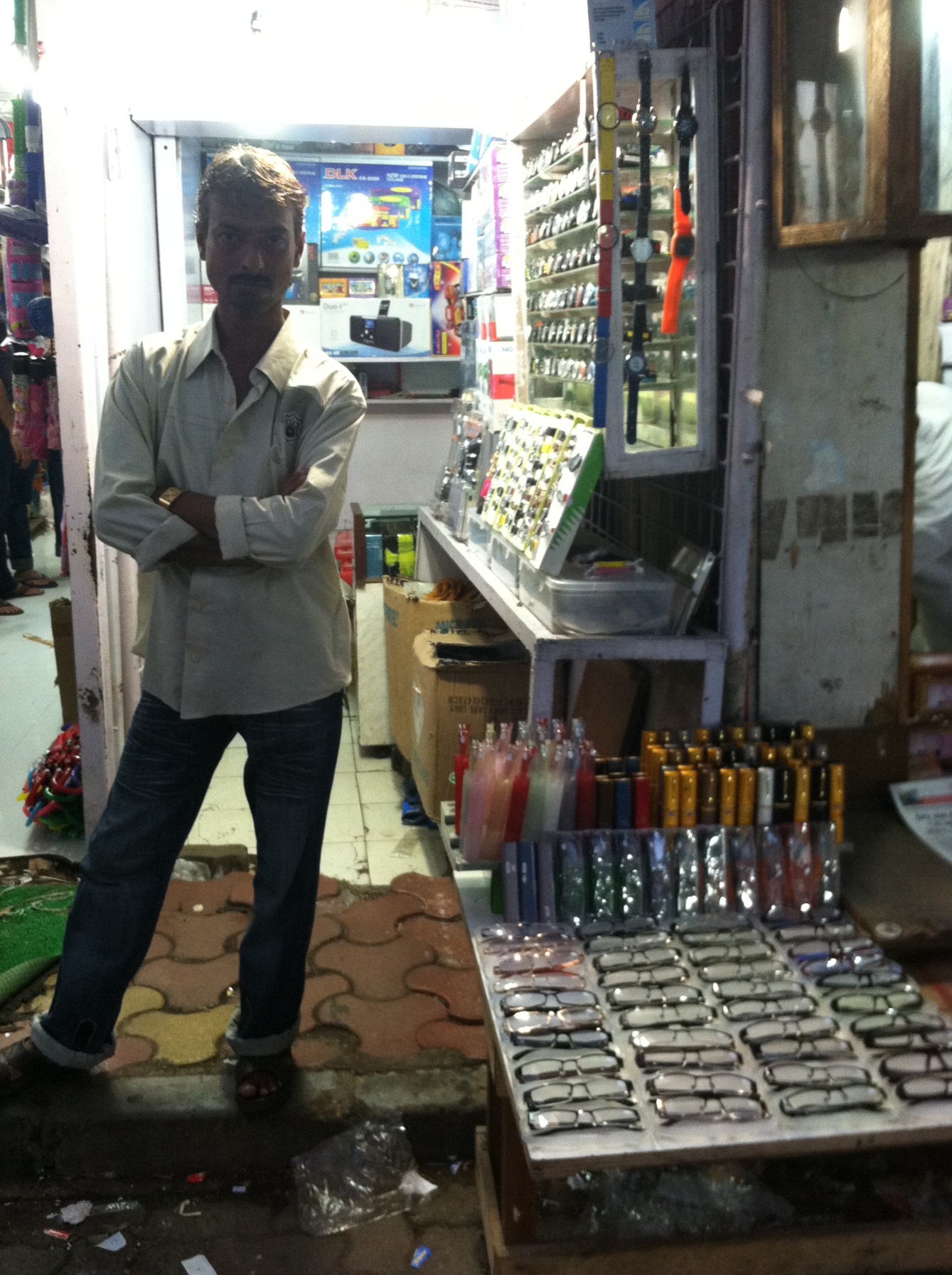 [Speaker Notes: The distant vision glasses in fact are sold for $3 and yet everyone makes profit.]
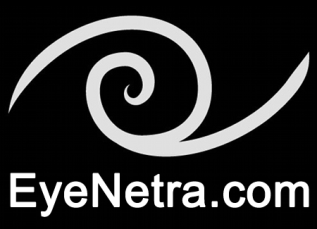 [Speaker Notes: Integrating optics, computer graphics and interactive techniques can address this worldwide problem.

So, because NETRA and CATRA are portable, low-cost, and easy to build and use, we created an initiative called EyeNETRA.com to spread these hardware apps. 

We aim to increase the accessibility for eye care in remote parts of the world.

These hardware apps will empower millions of people through patient centric ecosystems that start with diagnosis and awareness.]
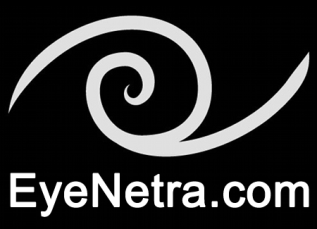 [Speaker Notes: Integrating optics, computer graphics and interactive techniques can address this worldwide problem.

So, because NETRA and CATRA are portable, low-cost, and easy to build and use, we created an initiative called EyeNETRA.com to spread these hardware apps. 

We aim to increase the accessibility for eye care in remote parts of the world.

These hardware apps will empower millions of people through patient centric ecosystems that start with diagnosis and awareness.]
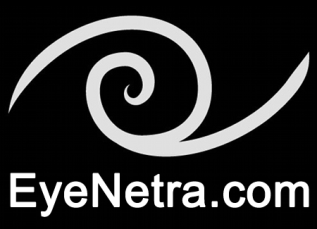 [Speaker Notes: Integrating optics, computer graphics and interactive techniques can address this worldwide problem.

So, because NETRA and CATRA are portable, low-cost, and easy to build and use, we created an initiative called EyeNETRA.com to spread these hardware apps. 

We aim to increase the accessibility for eye care in remote parts of the world.

These hardware apps will empower millions of people through patient centric ecosystems that start with diagnosis and awareness.]
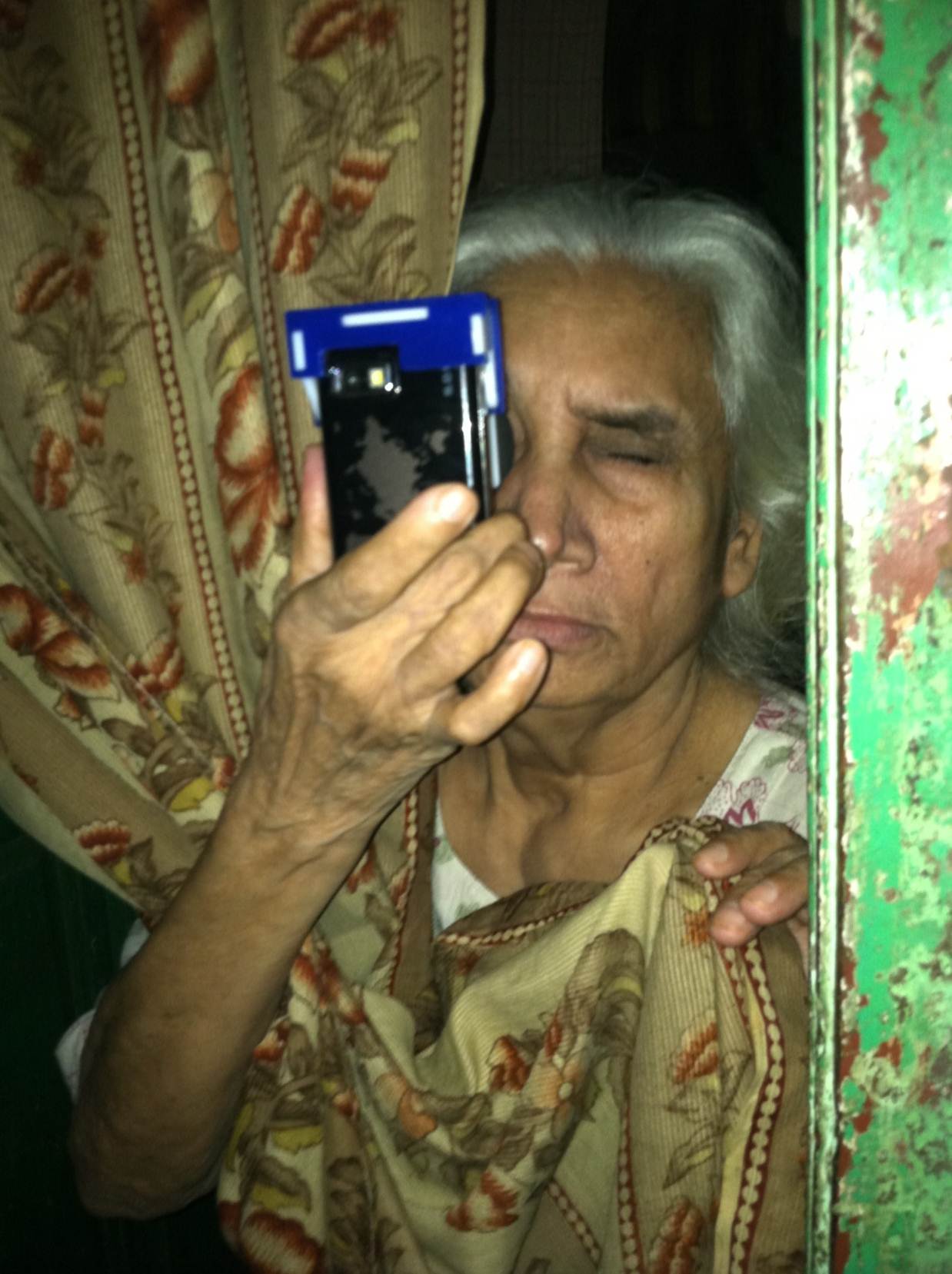 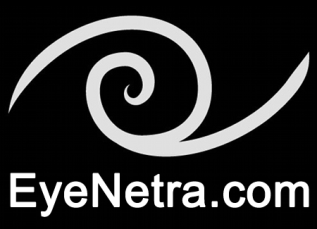 [Speaker Notes: Integrating optics, computer graphics and interactive techniques can address this worldwide problem.

So, because NETRA and CATRA are portable, low-cost, and easy to build and use, we created an initiative called EyeNETRA.com to spread these hardware apps. 

We aim to increase the accessibility for eye care in remote parts of the world.

These hardware apps will empower millions of people through patient centric ecosystems that start with diagnosis and awareness.]
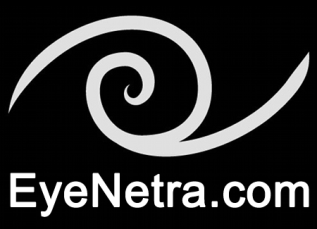 [Speaker Notes: Integrating optics, computer graphics and interactive techniques can address this worldwide problem.

So, because NETRA and CATRA are portable, low-cost, and easy to build and use, we created an initiative called EyeNETRA.com to spread these hardware apps. 

We aim to increase the accessibility for eye care in remote parts of the world.

These hardware apps will empower millions of people through patient centric ecosystems that start with diagnosis and awareness.]
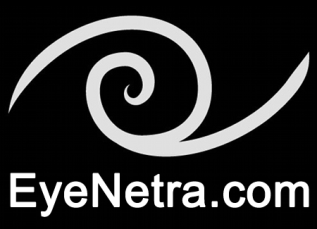 [Speaker Notes: Integrating optics, computer graphics and interactive techniques can address this worldwide problem.

So, because NETRA and CATRA are portable, low-cost, and easy to build and use, we created an initiative called EyeNETRA.com to spread these hardware apps. 

We aim to increase the accessibility for eye care in remote parts of the world.

These hardware apps will empower millions of people through patient centric ecosystems that start with diagnosis and awareness.]
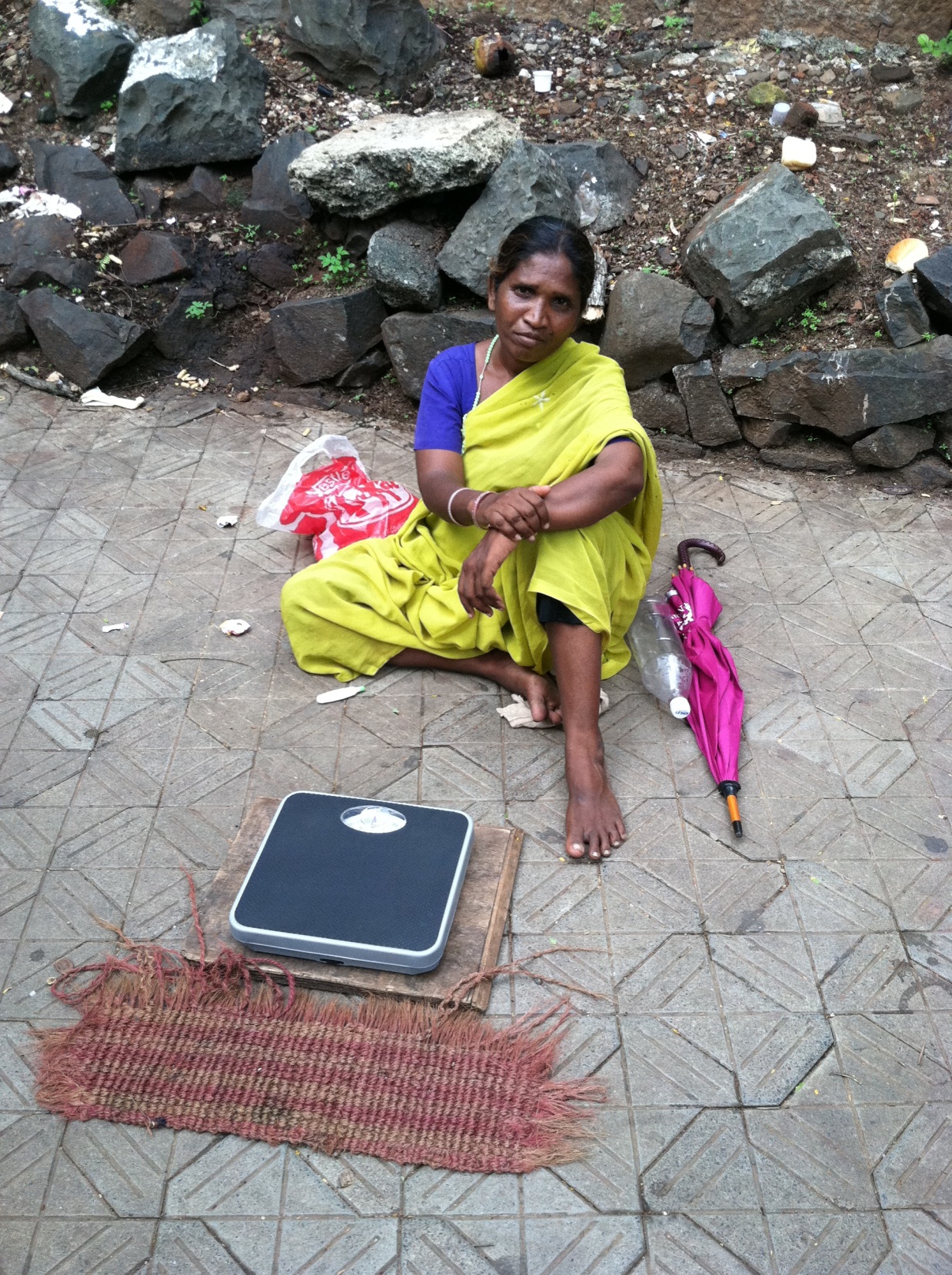 Photo of women  and weighing scale
Entrepreneur
[Speaker Notes: Not only bring those with blurry vision into the real world 
But in fact provide new jobs 
New micro-entreprenuer models (like grameen phone)
These entreprenuer will technology to masses in scale and in unimaginable ways]
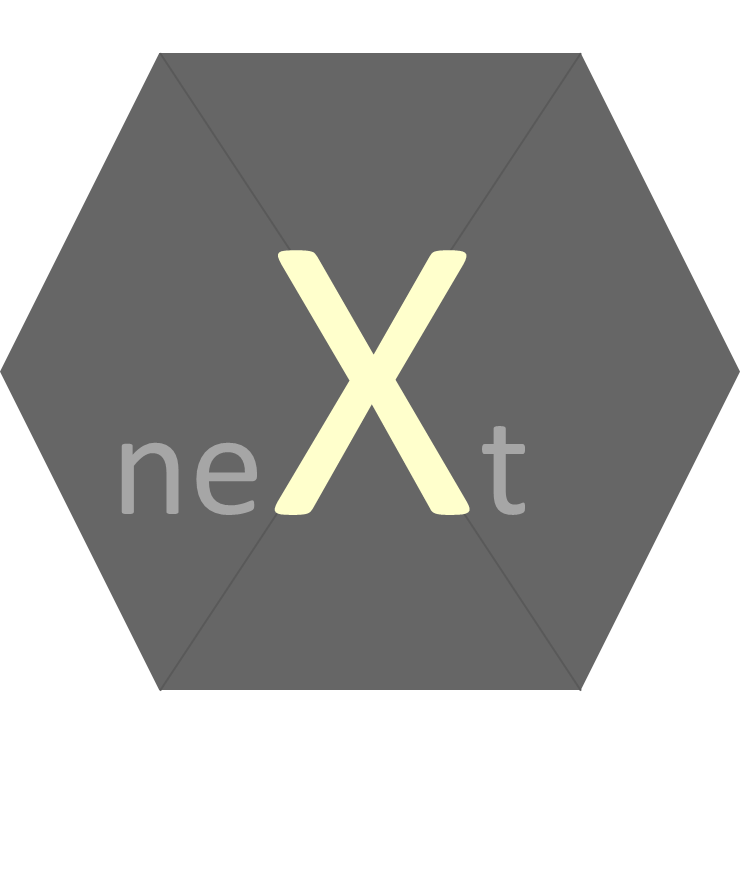 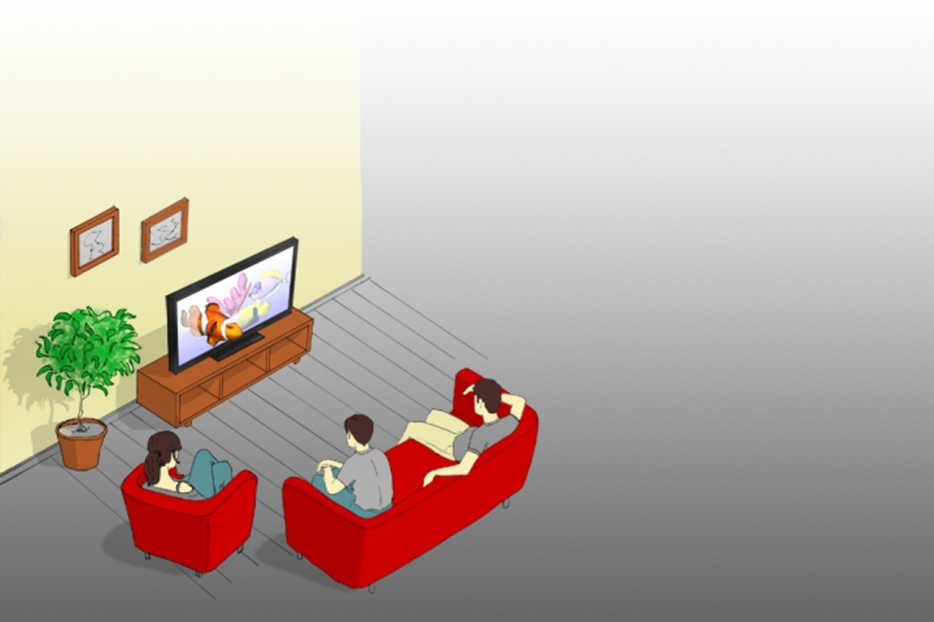 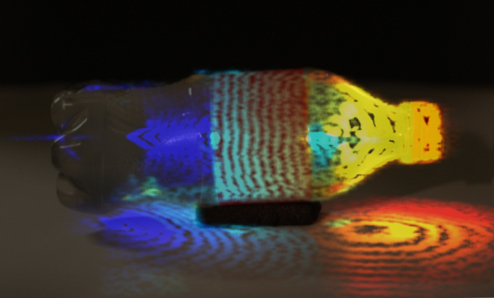 neXt
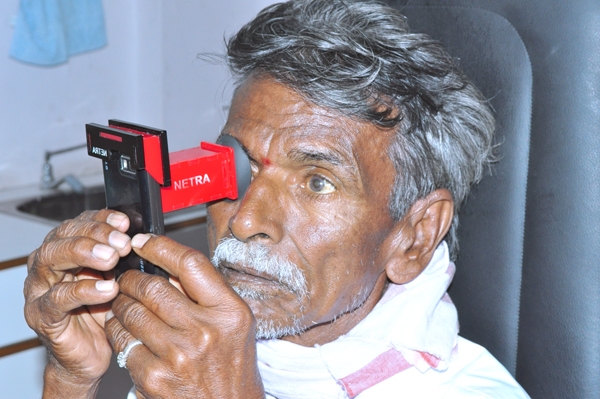 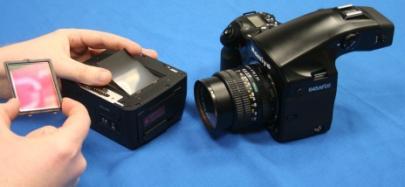 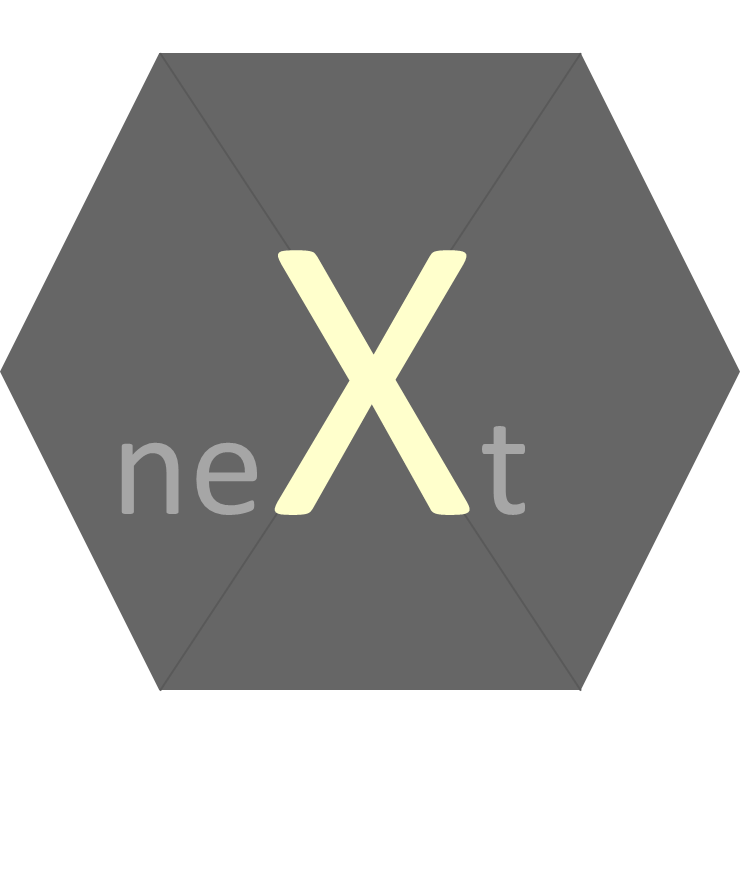 Camera in 
20 years
Movies and News
Augmented Reality
Pervasive Recording
Health Diagnostics
Print 
Anything
Photoshop 2032
Trust and Social Stability
3D 
Displays
[Speaker Notes: Six ways of coming up with new ideas based on an idea ‘X’.

Ramesh RaskarAssociate Professor
MIT Media Lab

http://raskar.info
http://cameraculture.info


http://raskar.info
http://cameraculture.info]
0.6B without glasses
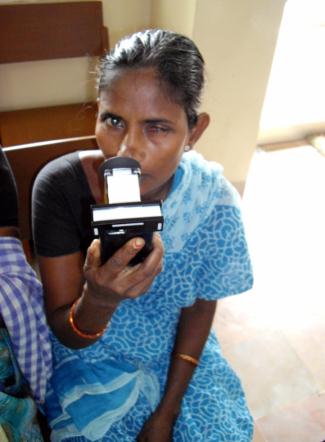 2B
refractive errors
4.5B
cell phones
7 Billion 
people
NETRA at LVP Eye Institute
[Speaker Notes: 2 billion people have refractive errors
And half a billion mostly in developing countries worldwide have uncorrected vision that affects their daily livelihood. 

Country like India only 10K optometrists for 1B people, and many smaller countries no optometrists at all


Blurry vision leads to illiteracy, unemployement and poverty


More phones that toothbrushes and people who make less than a dollar


They don’t have access to an optometrist or it simply too expensive.  
While making and distributing of lenses has become quite easy now, surprisingly there is still no easy solution for measuring eyesight.
Can we use a fraction of the 4.5B cellphone displays to address this problem?]
Brazil
[Speaker Notes: And sometimes its just that important to be able to watch Ronaldinho kick that soccer goal]